ΠΡΟΓΡΑΜΜΑ ΜΑΘΗΜΑΤΩΝ ΚΑΙ ΠΑΚΕΤΟ ΕΠΑΓΓΕΛΜΑΤΙΚΗΣ ΕΚΠΑΙΔΕΥΣΗΣ ΚΑΙ ΚΑΤΑΡΤΙΣΗΣ ΤΟΥ ΕΡΓΟΥ SECURE
ΕΝΟΤΗΤΑ 4
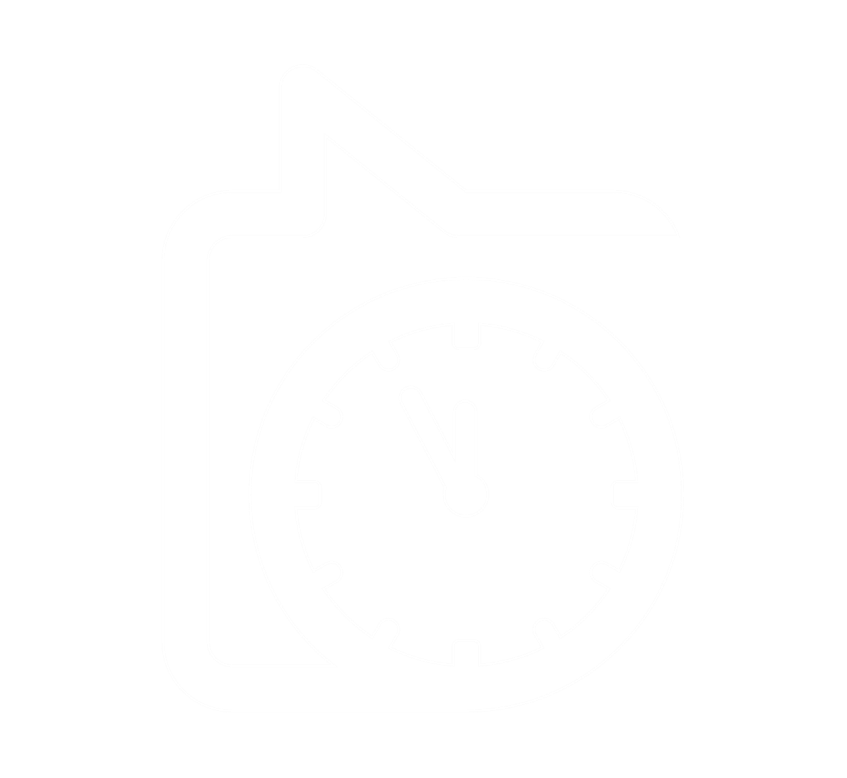 Κουλτούρα ηγεσίας, διαχείριση ενδιαφερόμενων μερών και επικοινωνία
Γιατί είναι ιδιαίτερο το ΠΡΟΓΡΑΜΜΑ ΜΑΘΗΜΑΤΩΝ ΚΑΙ ΤΟ ΠΑΚΕΤΟ ΕΠΑΓΓΕΛΜΑΤΙΚΗΑ ΕΚΠΑΙΔΕΥΣΗΣ ΚΑΙ ΚΑΤΑΡΤΙΣΗΣ ΤΟΥ ΕΡΓΟΥ SECURE;
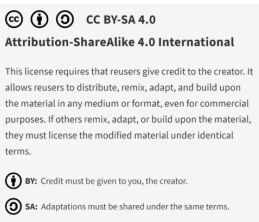 Το ΠΡΟΓΡΑΜΜΑ ΜΑΘΗΜΑΤΩΝ ΚΑΙ ΤΟ ΠΑΚΕΤΟ ΕΠΑΓΓΕΛΜΑΤΙΚΗΣ ΕΚΠΑΙΔΕΥΣΗΣ ΚΑΙ ΚΑΤΑΡΤΙΣΗΣ ΤΟΥ ΕΡΓΟΥ SECURE είναι η πρώτη ολιστική προσέγγιση ΕΕΚ για την αντιμετώπιση της έγκαιρης ανίχνευσης και επίλυσης κρίσεων με βάση ένα πλαίσιο που αναπτύχθηκε ειδικά για ΜΜΕ. Αυτό το επιτυγχάνει συνδυάζοντας μια προσέγγιση βασισμένη σε προγράμματα σπουδών, η οποία μπορεί να υιοθετηθεί στη διδασκαλία και την κατάρτιση στο πλαίσιο της ΕΕΚ, με μια προσέγγιση που βασίζεται σε ενότητες, η οποία είναι ιδιαίτερα χρήσιμη για τους συμβούλους επιχειρήσεων και για χρήση απευθείας από ΜΜΕ και  επιχειρηματίες.
ΕΝΟΤΗΤΑ 01
ΤΑ ΒΑΣΙΚΑ
Με βάση τα ευρήματα του Διεθνούς Πλαισίου Μάθησης του Συστήματος Έγκαιρης Προειδοποίησης του έργου SECURE (IO1) , το πακέτο και το μοντέλο μάθησης ΕΕΚ του έργου SECURE έχει σχεδιαστεί σε έξι ενδιαφέρουσες ενότητες κατάρτισης:-
Τι είναι μια επιχειρηματική κρίση και ποιοι είναι οι μηχανισμοί έγκαιρης ανίχνευσης;
Γνωρίζοντας πότε - μια επισκόπηση των 3 φάσεων της κρίσης των ΜΜΕ/επιχειρήσεων - κύρια στάδια, το στάδιο πριν από την κρίση, το ίδιο το στάδιο της διαχείρισης και της αντιμετώπισης και το στάδιο μετά την κρίση.
ΕΝΟΤΗΤΑ 02
ΜΙΑ ΚΡΙΣΗ ΠΡΟΕΡΧΟΜΕΝΗ ΑΠΌ ΕΞΩΤΕΡΙΚΟΥΣ ΑΝΑΠΟΦΕΥΚΤΟΥΣ ΠΑΡΑΓΟΝΤΕΣ
Δεν το είχατε προβλέψει, συνήθως δεν είναι κάτι για το οποίο είστε προετοιμασμένοι, αλλά μόλις συμβεί, εύχεστε να ήσασταν, π.χ. φυσική κρίση, αποδυνάμωση της οικονομίας και συμφορές, περιβάλλον της αγοράς π.χ. αλυσίδες εφοδιασμού , θέματα που σχετίζονται με την τεχνολογία .
ΕΝΟΤΗΤΑ 03
ΜΙΑ ΚΡΙΣΗ ΠΡΟΕΡΧΟΜΕΝΗ ΑΠΟ ΕΣΩΤΕΡΙΚΟΥΣ ΠΑΡΑΓΟΝΤΕΣ
Διαχειριστικές δεξιότητες και κουλτούρα, 
Κρίση στις πωλήσεις προϊόντων, πελατειακή βάση, εξάρτηση, σχέσεις.
Συστήματα δεδομένων και εργαλεία εσωτερικής και εξωτερικής ανάλυσης εντός της επιχείρησης
Κέρδη και κρίση ρευστότητας
Επιχειρησιακή κρίση
Τεχνολογικές ελλείψεις - έλλειψη δεξιοτήτων και πόρων 
Οργανωτική κρίση/κρίση προσωπικού
ΕΝΟΤΗΤΑ 04
ΗΓΕΤΙΚΗ ΚΟΥΛΤΟΥΡΑ, ΔΙΑΧΕΙΡΙΣΗ ΤΩΝ ΕΝΔΙΑΦΕΡΟΜΕΝΩΝ ΜΕΡΩΝ ΚΑΙ ΕΠΙΚΟΙΝΩΝΙΑ
ΕΝΟΤΗΤΑ 05
ΚΑΤΑΝΟΗΣΗ ΤΩΝ ΧΡΗΜΑΤΟΟΙΚΟΝΟΜΙΚΩΝ ΔΕΙΚΤΩΝ ΚΑΙ ΤΩΝ ΔΕΙΚΤΩΝ ΡΕΥΣΤΟΤΗΤΑΣ & ΤΗΣ ΑΦΕΡΕΓΓΥΟΤΗΤΑΣ ΩΣ ΠΡΟΣΣΕΓΓΙΣΗΣ ΑΝΑΔΙΑΡΘΡΩΣΗΣ
ΕΝΟΤΗΤΑ 06
ΣΥΣΤΗΜΑΤΑ ΕΓΚΑΙΡΗΣ ΠΡΟΕΙΔΟΠΟΙΗΣΗΣ
Ως ΜΜΕ με περιορισμένους πόρους, πώς μπορείτε να εφαρμόσετε συστήματα έγκαιρης προειδοποίησης που θα σας επιτρέπουν να εντοπίζετε κρίσεις σε πρώιμο στάδιο πριν αυτές πάρουν διαστάσεις που απειλούν την ύπαρξη της εταιρείας.
Ηγετική Κουλτούρα, διαχείριση ενδιαφερόμενων μερών και επικοινωνία
Ηγετική κουλτούρα
01
ΕΝΟΤΗΤΑ 04
02
Διαχείριση ενδιαφερόμενων μερών
03
Επικοινωνία
04
Κίνητρα σε κρίση: Ο ρόλος του ελέγχου
Αυτή η ενότητα θα σας προσφέρει μια εμπεριστατωμένη κατανόηση των βασικών δεξιοτήτων των σύγχρονων ηγετών σε έναν ταχέως μεταβαλλόμενο κόσμο και μια κατανόηση των βασικών λειτουργιών της ηγεσίας, της διαχείρισης των ενδιαφερόμενων μερών και της επικοινωνίας στο πλαίσιο μιας επιχειρηματικής κρίσης.
01
Ηγετική Κουλτούρα:
Οι δεξιότητες διαχείρισης μιας κρίσης
Κριτική σκέψη
Κατανόηση της προσαρμοστικής ηγεσίας
Ομαδική εργασία
Μύθοι για την επιχειρηματική ηγεσία
Οι ηγέτες γεννιούνται, δεν γίνονται
Οι αληθινοί ηγέτες είναι χαρισματικοί εξωστρεφείς
Η ηγεσία εξαρτάται από τη θέση/τον τίτλο σας
Οι ηγέτες είναι πάντα "ενεργοποιημένοι" 
Η ηγεσία σημαίνει να είσαι αρεστός
Η ηγεσία είναι ένα προγραμματισμένο γεγονός
Και πολλά άλλα.

ΔΙΑΒΑΣΤΕ 10 δημοφιλείς μύθους για την ηγεσία και πώς να τους ξεπεράσετε (entrepreneur.com)
Όσον αφορά την ηγεσία των επιχειρήσεων, δεν υπάρχει ένα μέγεθος που να ταιριάζει σε όλους. Κάθε ηγέτης έχει τη δική του/της προσωπικότητα, το δικό του/της στυλ και τη δική του/της προσέγγιση στην ηγεσία ομάδων - και υπάρχουν διαφορετικές καταστάσεις όπου συγκεκριμένα στυλ ηγεσίας λειτουργούν ή δεν λειτουργούν. Τούτου λεχθέντος, υπάρχουν μύθοι ηγεσίας που φαίνεται να έρχονται στην επιφάνεια χρόνο. Ακολουθούν αρκετοί από αυτούς που αναδεικνύονται με συνέπεια:
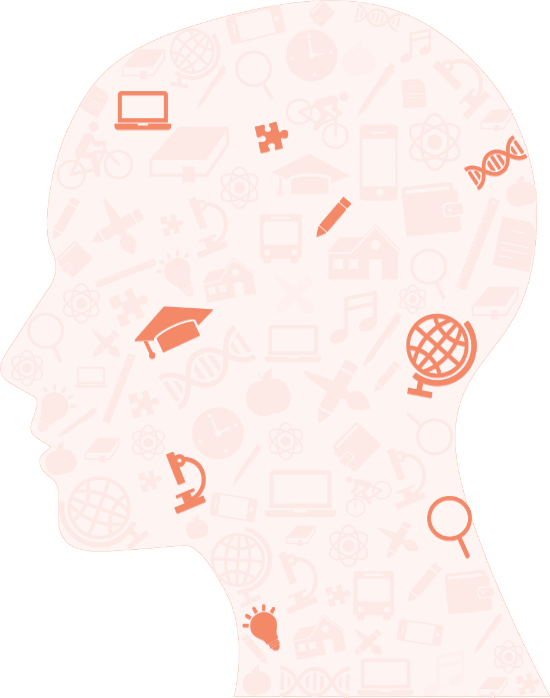 Καταιγισμός ιδεών για τους τομείς κινδύνου
ΟΙ ΟΜΙΛΙΕΣ ΤΟΥ TED ΕΙΝΑΙ ΓΕΜΑΤΕΣ ΜΕ ΠΕΡΙΕΧΟΜΕΝΟ ΓΙΑ ΤΗΝ ΗΓΕΣΙΑ
TED Talks - από στρατιώτες και ψυχολόγους, αθλητές και επιχειρηματίες - μοιράζονται σκληρά κερδισμένη σοφία για την ηγεσία.
Δείτε την επιμελημένη λίστα αναπαραγωγής με την ησυχία σας Περιηγηθείτε στις λίστες αναπαραγωγής (ted.com)
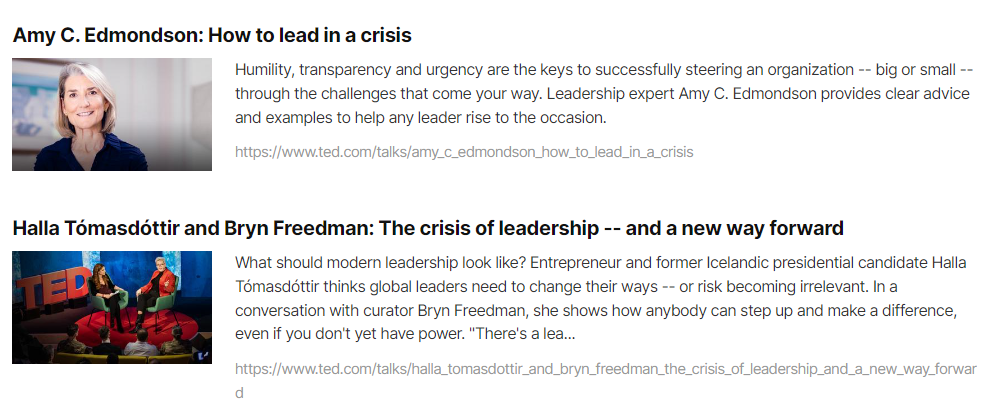 να είναι αντανακλαστικός
ασχοληθείτε με την πολυπλοκότητα
να είστε πρόθυμοι να προκαλέσετε και να προκαλείται
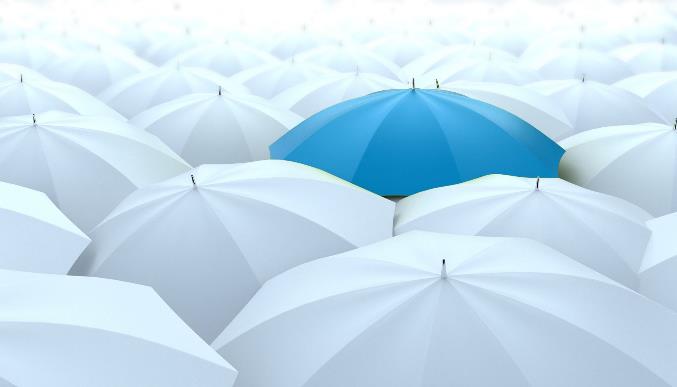 Ηγεσία σε περιόδους κρίσης
Η αναγνώριση ότι μια εταιρεία αντιμετωπίζει κρίση είναι το πρώτο πράγμα που πρέπει να κάνουν οι ηγέτες. Είναι ένα δύσκολο βήμα, ιδίως κατά την έναρξη κρίσεων που δεν έρχονται ξαφνικά αλλά αναπτύσσονται μέσα από οικείες συνθήκες που αποκρύπτουν τη φύση τους. Μόλις οι ηγέτες αναγνωρίσουν μια κρίση ως τέτοια, μπορούν να αρχίσουν να οργανώνουν μια απάντηση. Δεν μπορούν όμως να ανταποκριθούν όπως θα έκαναν σε μια συνηθισμένη κατάσταση έκτακτης ανάγκης, ακολουθώντας σχέδια που είχαν εκπονηθεί εκ των προτέρων. Κατά τη διάρκεια μιας κρίσης, η οποία κυριαρχείται από την έλλειψη εξοικείωσης και την αβεβαιότητα, οι αποτελεσματικές απαντήσεις είναι σε μεγάλο βαθμό αυτοσχεδιαστικές.
Αυτό που χρειάζονται οι ηγέτες κατά τη διάρκεια μιας κρίσης δεν είναι ένα προκαθορισμένο σχέδιο αντίδρασης, αλλά συμπεριφορές και νοοτροπίες που θα τους αποτρέψουν από το να αντιδρούν υπερβολικά στις χθεσινές εξελίξεις και θα τους βοηθήσουν να κοιτάξουν μπροστά.  Ορισμένες συμβουλές ..

Διαχειριστείτε το άγχος, μην το δημιουργείτε
Να είστε βάναυσα ειλικρινείς... και σίγουροι για ένα καλό αποτέλεσμα.
Να είστε πιο κοντά, να κάνετε τα πράγματα ΚΑΤΑΛΛΗΛΑ!
Μην συγχέετε τη διαχείριση με την ηγεσία
Παρατηρήσεις για την ηγεσία
Οι ρόλοι και οι ευθύνες των ηγετών των επιχειρήσεων αλλάζουν δραματικά σε περιόδους κρίσης.
Σε κανονικούς καιρούς, οι διευθύνοντες σύμβουλοι και άλλα στελέχη των αναπτυσσόμενων εταιρειών επικεντρώνονται στην προώθηση της καινοτομίας, στην αύξηση των εσόδων και στην απόκτηση μεριδίου αγοράς.
Σε περιόδους κρίσης, πολλοί από αυτούς τους ίδιους ηγέτες πρέπει να λάβουν γρήγορες αποφάσεις σχετικά με τον έλεγχο του κόστους και τη διατήρηση της ρευστότητας. Ενδέχεται να συναντήσουν απρόβλεπτα εμπόδια - ζητήματα εφοδιαστικής αλυσίδας, ελλείψεις ομάδων και επιχειρησιακές προκλήσεις - που αλλάζουν δραστικά το εύρος των ρόλων και των προτεραιοτήτων τους.
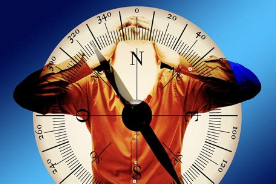 7 παρατηρήσεις για την ηγεσία
Η ηγεσία δεν είναι διαχείριση

Είναι ένα άθλημα (πλήρους) επαφής (και είστε ήδη στο παιχνίδι!)

Δεν υπάρχει ενιαίο στυλ

Είναι πάντα καταστασιακό

Είναι είτε καλό είτε κακό 

Δεν σταματάς ποτέ να μαθαίνεις

Μπορείτε να ηγηθείτε υπηρετώντας
01
03
06
02
07
05
04
Η μετάβαση αυτή δεν είναι εύκολη. Οι υπεύθυνοι θα δοκιμαστούν σε τομείς στους οποίους δεν έχουν αναπτύξει πλήρως τους ηγετικούς τους μύες και η καμπύλη μάθησης θα είναι απότομη.
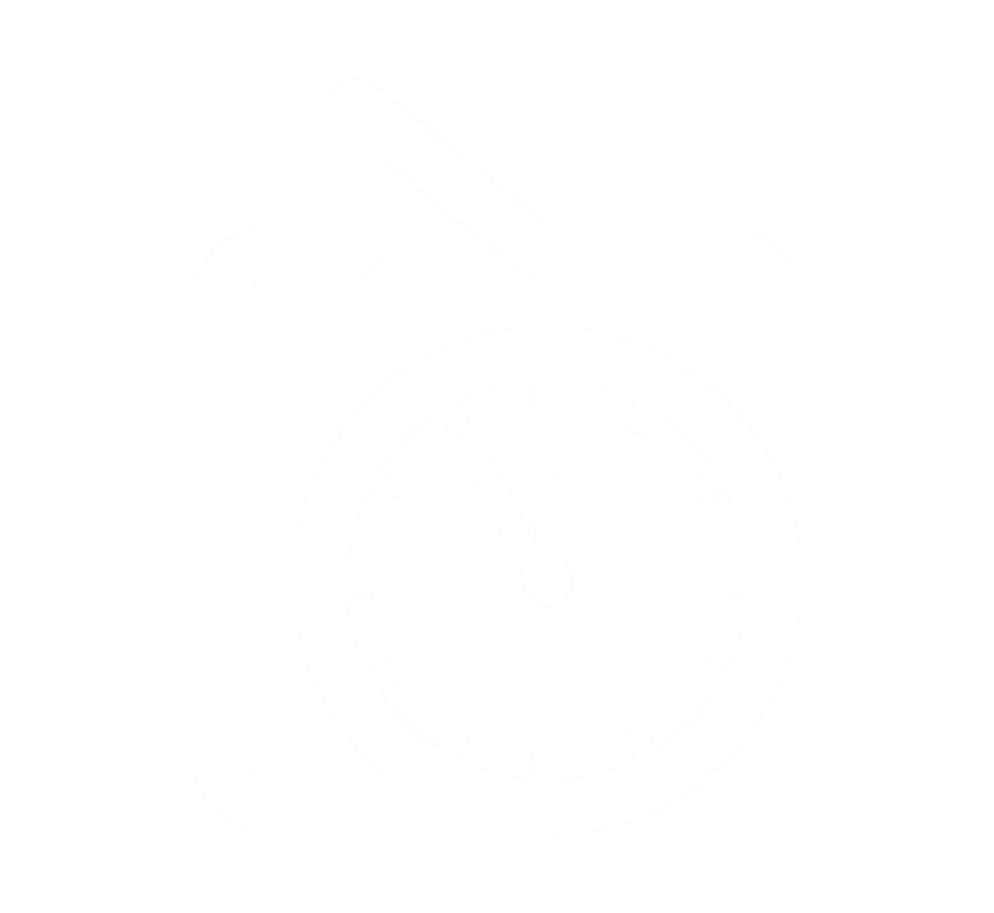 Ηγεσία vs. Διαχείριση
Διαχείριση - Η διαχείριση αφορά την αντιμετώπιση της πολυπλοκότητας
Οι μάνατζερ εξαρτώνται από την εξουσία που τους δίνει η θέση τους για να κατευθύνουν τους υφισταμένους τους. Οι ηγέτες είναι σε θέση να επηρεάζουν τους οπαδούς τους πέρα από την επίσημη εξουσία τους. Οι μάνατζερ είναι άνθρωποι που κάνουν τα πράγματα σωστά και οι ηγέτες είναι άνθρωποι που κάνουν το σωστό.


Ηγεσία - Η ηγεσία αφορά την αντιμετώπιση της αλλαγής

Η ηγεσία και η διαχείριση πρέπει να συμβαδίζουν. Δεν είναι το ίδιο πράγμα. Αλλά είναι αναγκαστικά συνδεδεμένα και συμπληρωματικά. Οποιαδήποτε προσπάθεια διαχωρισμού των δύο είναι πιθανό να προκαλέσει περισσότερα προβλήματα από όσα λύνει. Ένας καλός διευθυντής πρέπει να διαθέτει ηγετικές ικανότητες.
Κάποιες ερωτήσεις τίθενται. 
Πρέπει ένας διευθυντής να είναι και ηγέτης; 
Πρέπει ένας ηγέτης να είναι και διευθυντής; 

Είναι δυνατόν να είσαι αφεντικό σε μια εταιρεία χωρίς να είσαι ηγέτης. Οι διευθυντές διορίζονται, αλλά οι ηγέτες μπορεί να διοριστούν ή να αναδειχθούν.
Ηγεσία vs. Διαχείριση
ΚΛΙΚ ΓΙΑ ΝΑ ΠΑΡΑΚΟΛΟΥΘΉΣΕΤΕ
ΔΕΙΤΕ. 

Η άποψη του Dr. John Kotter σχετικά με τις βασικές διαφορές μεταξύ ηγεσίας και διοίκησης
Πηγή: John Kotter| YouTube: https://www.youtube.com/watch?v=SEfgCqnMl5E&t=198s
Ηγεσία στην κρίση - Ανθεκτικότητα αντί για αποτελεσματικότητα
Δεν υπάρχει συνταγή επιτυχίας για τη διαχείριση μιας εταιρείας σε κρίση. Εάν δεν υπάρχει η "μία και μοναδική" σωστή απόφαση, ο στόχος πρέπει να είναι η εξεύρεση της αρκετά καλής λύσης. Αυτό οδηγεί αναπόφευκτα στο πρόβλημα για τους μάνατζερ να πρέπει να υπηρετήσουν στο "προσκήνιο" προφανείς προσδοκίες και ανάγκες της εταιρείας και των εργαζομένων για ασφάλεια και προσανατολισμό, οι οποίες από μόνες τους δημιουργούν αρκετή πίεση.  Επιπλέον, η κρίση στην "πίσω σκηνή" απαιτεί από τους διευθυντές να αντιμετωπίσουν αντιφάσεις, αβεβαιότητες, διλήμματα και προσωπικές επιθυμίες και φόβους.
ΗΓΕΣΙΑ
Επάρκεια ηγεσίας σε κρίσεις

Η διαχείριση κρίσεων απαιτεί κυρίαρχες και γρήγορες αποφάσεις. Αυτό οφείλεται στο γεγονός ότι τα συνήθη πρότυπα συμπεριφοράς και οι στρατηγικές δεν επαρκούν συνήθως για να ξεπεραστεί μια κρίση.
Πριν από την κρίση
Οικοδόμηση εμπιστοσύνης
Εκπαίδευση ηγεσίας
Συστήματα έγκαιρης προειδοποίησης
Κατά τη διάρκεια της κρίσης
Επικοινωνία
Προτεραιότητες
Πολιτικό θάρρος
Προσανατολισμός
Συμβολική διαχείριση
Σενάρια ανάκαμψης
Μετά την κρίση
Συστηματική μάθηση
Σχεδιασμός διαδοχής
Οικοδόμηση εμπιστοσύνης
Ηγεσία μέσω χαρίσματος

Το χάρισμα είναι ιδιαίτερα απαραίτητο στη διοίκηση επιχειρήσεων όταν επίκειται αβεβαιότητα, αλλαγή, κρίση, πρόκληση (ή ακόμη και εξαιρετική ευκαιρία).
Ειλικρίνεια
Αρχές
Ανθρωπισμός
01
Πηγή χαρίσματος:
Ακεραιότητα
Εμπιστοσύνη
03
02
Εμπιστοσύνη
Ελπίδα
Fitness
Ικανότητα
5 σημαντικές συμβουλές για την ηγεσία στην κρίση

Το σημαντικό τώρα είναι να μην απομακρυνθείτε εκείνη τη στιγμή. Αναλάβετε το ρόλο αυτού που ηγείται, που βοηθάει τους άλλους. Αν αναλάβετε ενεργά αυτόν τον ρόλο, θα σας βοηθήσει και εσάς τους ίδιους να αντιμετωπίσετε καλύτερα τον φόβο.
Η επικοινωνία είναι ζωτικής σημασίας! Εξηγήστε στους υπαλλήλους σας πώς βλέπετε την κατάσταση και ποιες αποφάσεις παίρνετε ή θα πάρετε και κυρίως: εξηγήστε γιατί κάνουν ορισμένα πράγματα.
Αναλάβετε την ευθύνη για τις αποφάσεις σας. Παίρνετε τώρα μια απόφαση με βάση τις καλύτερες δυνατές γνώσεις και πεποιθήσεις σας. Μπορεί εκ των υστέρων να αποδειχθεί λανθασμένη. Αυτό μπορεί να συμβεί, αλλά είναι πάντα καλύτερο από το να μην πάρετε καθόλου μια απόφαση.
Σκεφτείτε σε σενάρια. Όταν πρόκειται για το μέλλον, περιγράψτε πιθανά σενάρια και εξηγήστε πώς εσείς και η εταιρεία είναι πιθανό να αντιδράσετε σε αυτά. Αναφέρετε επίσης με σαφήνεια τι θα σήμαινε αυτό για τον εργαζόμενο. Μην υποβαθμίζετε.
Υποσχεθείτε μόνο πράγματα που μπορείτε να τηρήσετε. Ξεκαθαρίστε τι ξέρετε και τι όχι. Σε μια κρίση, όλοι οδηγούν μόνο με το βλέμμα.
Έχετε τα κότσια να πείτε τι πραγματικά συμβαίνει. Μην το παίζεις κρυφός.
02
03
05
01
04
Παραμείνετε αισιόδοξοι. Προσπαθήστε να είστε ο βράχος στο κύμα. Πάνω απ' όλα, να είστε ρεαλιστές.
Πώς να ηγείστε σε μια κρίση
Ο τρόπος που εργαζόμαστε, μια σειρά ομιλιών TED
ΚΑΝΤΕ ΚΛΙΚ ΓΙΑ ΝΑ ΠΑΡΑΚΟΛΟΥΘΉΣΕΤΕ
ΔΕΙΤΕ. 

Η Amy C. Edmondson είναι Αμερικανίδα μελετητής της ηγεσίας, της ομαδικής εργασίας και της οργανωσιακής μάθησης. Είναι καθηγήτρια Novartis στην ηγεσία στο Harvard Business School.
Πηγή: https://youtu.be/Cxf_SRCcaGo
Ειδικές δεξιότητες που απαιτούνται στα διάφορα στάδια μιας κρίσης
Ενώ η προληπτική δράση είναι απαραίτητη στην αρχή, προκειμένου να αναγνωριστούν τα σήματα της κρίσης και να γίνουν οι σωστές προετοιμασίες με βάση αυτά - μετά το ξέσπασμα της κρίσης, η έμφαση δίνεται στις αντιδραστικές ικανότητες. Προκειμένου να δημιουργηθεί βιώσιμη ανθεκτικότητα σε κρίσεις, πρέπει να εξαχθούν τα σωστά διδάγματα μετά την κρίση.
Αντιδραστικό
01
02
03
04
PROACTIVE
ΚΡΙΣΗ
REACTIVE
CONTAINMENT/ ΠΕΡΙΟΡΙΣΜΌΣ ΖΗΜΙΏΝ
ΑΝΊΧΝΕΥΣΗ ΣΉΜΑΤΟΣ
ΑΝΑΚΑΜΨΗ
ΠΡΟΕΤΟΙΜΑΣΙΑ
ΜΑΘΗΣΗ
Επισκόπηση των δεξιοτήτων που απαιτούνται κατά τη διάρκεια μιας κρίσης
Πολύ λίγοι μάνατζερ συνδυάζουν όλες τις απαραίτητες προϋποθέσεις για την αποτελεσματική διαχείριση σε διάφορες φάσεις κρίσεων σε ένα άτομο. 
Οι ρόλοι που πρέπει να αναλάβουν είναι εξαιρετικά διαφορετικοί.
Η τέχνη είναι να γνωρίζετε τις δικές σας δυνάμεις - και, ακόμη πιο σημαντικό, τις δικές σας αδυναμίες - στις επιμέρους φάσεις και να δημιουργήσετε μια ομάδα διαχείρισης κρίσεων - αν χρειαστεί, με εξωτερική υποστήριξη.
01
02
03
04
ΜΑΘΗΣΗ
ΚΑΤΑ ΤΗ ΔΙΑΡΚΕΙΑ ΤΗΣ ΚΡΙΣΗΣ
ΜΕΤΑ ΑΠΌ ΤΗΝ ΚΡΙΣΗ
ΠΡΙΝ ΤΗΝ ΚΡΙΣΗ
Σάρωση
Αξιολόγηση της κατάστασης
Σχεδιασμός εργαλείων & συστημάτων
Παρακολούθηση
Ανίχνευση 
Περιέχει
Ανάκτηση
Συνέχεια
Διαμόρφωση αναμνήσεων
Αξιολόγηση της αποτελεσματικότητας
Μαθαίνοντας από τις αποτυχίες
Εφαρμογή των σωστών μέτρων
Καταιγισμός ιδεών για τους τομείς κινδύνου
Η ηγετική στάση είναι το κλειδί
Οι πολιτικές και οι διαδικασίες για την πρόβλεψη, την αξιολόγηση και τη διαχείριση των κινδύνων είναι σημαντικές.  Αλλά αν οι ηγέτες δεν θέτουν τις σωστές ερωτήσεις, αν δεν αναζητούν την ποικιλομορφία των απόψεων και των προοπτικών και αν δεν ενεργούν με ακεραιότητα, αυτοί οι κανόνες δεν θα κάνουν καμία διαφορά.
Αυτογνωσία και πρότυπα καλής ηγεσίας
Να αντιμετωπίζετε τα λάθη και να μαθαίνετε από αυτά
Ποιος κρατάει τον καθρέφτη; 
Κίνδυνοι, ανθρώπινο δυναμικό, όλες οι λειτουργίες; Λειτουργεί αυτό επί του παρόντος;
Διασφάλιση καλής εποπτείας της στρατηγικής και των κινδύνων για τους ανθρώπους 
Η διορατικότητα και οι ικανότητες των ανθρώπων στο διοικητικό συμβούλιο;
να είναι αντανακλαστικός
ασχοληθείτε με την πολυπλοκότητα
να αποφεύγετε τις σπασμωδικές κινήσεις αντιδράσεις - "φαινόμενο εκκρεμούς
να είστε πρόθυμοι να προκαλέσετε και να προκαλείται
Κατευθυντήριες αρχές για την ηγεσία σε κρίση
Οι ηγέτες χρειάζονται δεξιότητες και ικανότητες για να ηγηθούν κατά τη διάρκεια κρίσεων. Να παρέχουν σταθερότητα, επιβεβαίωση, αυτοπεποίθηση και αίσθηση ελέγχου.
"...οι δύσκολες στιγμές δεν δημιουργούν ηγέτες, ... σας δείχνουν τι είδους ηγέτες έχετε ήδη".  Larry Barton

Η ανάπτυξη τόσο των ηγετικών ικανοτήτων όσο και των διοικητικών δεξιοτήτων σας είναι ζωτικής σημασίας για την επιτυχία σας στην κρίση.
01 Διαφανής επικοινωνία
	Δέσμευση για διαφανή και συνεπή εσωτερική και εξωτερική επικοινωνία

02 Άμεση επικοινωνία
	Παροχή άμεσης και προληπτικής επικοινωνίας
03 Γίνε ηγέτης
	Παρέχετε ορατή συμμετοχή του Διευθύνοντος Συμβούλου και της ανώτερης ηγεσίας - αναλάβετε εσείς το πρόβλημα

04 Κάντε ό,τι είναι απαραίτητο όταν είναι απαραίτητο
	Πετάξτε το ημερολόγιό σας - εμπλέξτε όλα τα ενδιαφερόμενα μέρη όλο το εικοσιτετράωρο
01
02
03
04
Mindsight & Συναισθηματική Νοημοσύνη στην Ηγεσία
ΔΕΙΤΕ. 

Ο Dr. Daniel Goleman μοιράζεται τη συναρπαστική επιστημονική βάση για την ανάπτυξη της ηγεσίας στη σειρά βίντεο Brainpower. Σε αυτό το απόσπασμα, ο Dr. Goleman υπογραμμίζει τους τρόπους με τους οποίους οι αποτελεσματικοί ηγέτες χρησιμοποιούν τη συστημική σκέψη στην επιχειρηματική στρατηγική, τις τακτικές παρακίνησης και το οργανωτικό όραμα.
ΚΑΝΤΕ ΚΛΙΚ ΓΙΑ ΝΑ ΠΑΡΑΚΟΛΟΥΘΉΣΕΤΕ
Πηγή: Goleman| YouTube: https://www.youtube.com/watch?v=heRCxqQmrGQ
Επίδειξη ηγεσίας
Παρέχετε απόδοση, με συνέπεια
01
Να επιδεικνύετε πάντα θετική στάση
02
Οι κρίσεις μπορούν να δοκιμάσουν την ηγετική ικανότητα, τη λήψη αποφάσεων και τις ικανότητες στρατηγικής σκέψης.  Κατά τη διάρκεια μιας κρίσης, τα ενδιαφερόμενα μέρη θα πρέπει να εμπλέκονται και οι αλληλεπιδράσεις μαζί τους (και ενδεχομένως με τα μέσα ενημέρωσης) για να εκφράσετε την κατάσταση και να μοιραστείτε το σχέδιο προβλεπόμενων ενεργειών σας είναι στρατηγικές. Οι ηγέτες μπορούν να χρησιμοποιήσουν τις κρίσεις ως ευκαιρία για να οικοδομήσουν ισχυρότερες συνεργασίες και να ζητήσουν βοήθεια, αν χρειαστεί. Η ομάδα σας περιμένει από εσάς να παρέχετε ισχυρή υποστήριξη και καθοδήγηση και η εμπιστοσύνη σας στη διαδικασία αποτελεί ένδειξη συνέχειας για την ομάδα σας και απαιτούνται πραγματικές ηγετικές ικανότητες. Ακολουθούν συμβουλές για τους ηγέτες σχετικά με τη διαχείριση κρίσεων:
Να είστε ομαδικός παίκτης και "οπαδός".
03
Εθελοντισμός για την καθοδήγηση έργων και τη συμμετοχή σε πρωτοβουλίες
04
05
Γίνετε ένας ολοκληρωμένος γενικός επιστήμονας
Αποδεχτείτε τις αποτυχίες/τα λάθη σας... και μάθετε από αυτά
06
Να σκέφτεστε στρατηγικά και να βλέπετε τη μεγάλη εικόνα σε κάθε στροφή.
07
Παρακολουθήστε τους άλλους, αξιολογήστε, ακούστε, μάθετε
08
Να έχετε επίγνωση του εαυτού σας
09
Αξίζει να σκεφτούμε
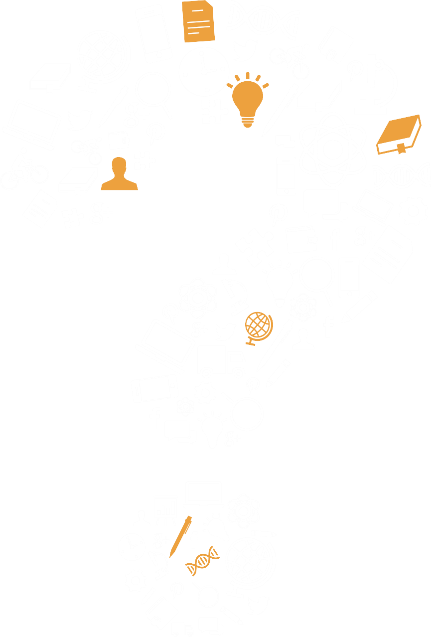 Προοπτική
Το πώς βλέπουμε τους εαυτούς μας δεν είναι πάντα το πώς μας βλέπουν οι άλλοι... και στον εργασιακό χώρο, οι απόψεις τους έχουν μεγαλύτερη σημασία

Υπομονή
Μετριάστε τη φιλοδοξία σας με υπομονή
Ειλικρίνεια προς τον εαυτό σας
Να είστε βάναυσα ειλικρινείς με τον εαυτό σας σχετικά με το σε τι είστε σπουδαίοι και σε τι πρέπει να δουλέψετε.

Ιδιοκτησία
Αναλάβετε την ευθύνη για τη δική σας ανάπτυξη και μάθηση
Δημιουργώντας μια κουλτούρα για το μέλλον: Ο ρόλος του ηγέτη
Πώς διαμορφώνεται μια οργανωτική κουλτούρα; Μέσω έξι "μηχανισμών ενσωμάτωσης" σύμφωνα με τον Δρ Schein, πρώην καθηγητή στη Σχολή Διοίκησης του MIT Sloan
1.  Προσοχή
4. Ανταπόκριση στην κρίση
Τι προσέχετε συστηματικά;
Προσοχή
Ανταπόκριση στην κρίση
Πώς αντιδράτε σε περίοδο κρίσης;
Προσοχή
2. Σήματα μέσω της διαδικασίας κατάρτισης του προϋπολογισμού
Σήματα μέσω της διαδικασίας κατάρτισης του προϋπολογισμού
5. Συνέπεια
Πώς συγκρίνονται αυτά που λέτε με αυτά που κάνετε;
Ποια μηνύματα στέλνονται, ακούσια ή όχι, κατά τη διαδικασία κατάρτισης του προϋπολογισμού;
Συνέπεια
Συμπεριφορά HR
6. Συμπεριφορά του ανθρώπινου δυναμικού
3. Ανταμοιβές και τιμωρία
Ποιους προσλαμβάνετε, προάγετε και απολύετε- τι λέει αυτό για τις αξίες του οργανισμού;
Ανταμοιβές + τιμωρία
Ποιες συμπεριφορές επιβραβεύετε και τιμωρείτε;
Προοπτικές ηγεσίας
"Υπάρχουν απλές απαντήσεις. Απλά δεν υπάρχουν εύκολες απαντήσεις".

Ρόναλντ Ρέιγκαν
"Από έντονες περιπλοκές, αναδύονται έντονες απλοϊκότητες".

Σερ Ουίνστον Τσόρτσιλ
Και όταν όλα τα άλλα αποτύχουν:
"Κάνε το σωστό και κάνε το τώρα". Jim Ellis
Απλή περίληψη της ηγεσίας: 7Cs
Δέσμευση
01
Θάρρος
Αξιοπιστία
07
02
7Cs
Επικοινωνία
Συμπόνια
06
03
04
05
Θάρρος
Πιο κοντά
7 Τακτικές κριτικής σκέψης που χρησιμοποιούν οι ηγέτες με υψηλές επιδόσεις για να λαμβάνουν τεκμηριωμένες αποφάσεις

Η κριτική σκέψη επιτρέπει στους ηγέτες κάθε επιπέδου να αξιολογούν τη λήψη αποφάσεων και τον τρόπο με τον οποίο αυτές οι αποφάσεις επηρεάζουν τελικά τα αποτελέσματα.
01
02
03
04
06
05
07
Ξεκινήστε συζητήσεις με άλλους για να αποκτήσετε μια διαφορετική οπτική γωνία.
Να αξιολογούν τις απόψεις, τις κρίσεις και τις αποφάσεις των άλλων.
Να αφομοιώνετε νέες γνώσεις και εμπειρίες.
Καταιγισμός ιδεών με επίκεντρο τη λύση.
Να είστε ανοιχτόμυαλοι και να παραμένετε περίεργοι.
Να είστε παρατηρητής και να ακούτε προσεκτικά.
Αναστοχασμός της μάθησης.
Πηγή: Forbes, 2020: https://www.forbes.com/sites/forbescoachescouncil/2020/11/03/seven-critical-thinking-tactics-high-performing-leaders-to-make-informed-decisions/?sh=2ed7b3ce24f7
Τέσσερις βασικές αρχές της προσαρμοστικής ηγεσίας
01 Συναισθηματική νοημοσύνη
Η συναισθηματική νοημοσύνη είναι η ικανότητα να αναγνωρίζετε τα συναισθήματά σας και τα συναισθήματα των άλλων ανθρώπων. Με αυτή την επίγνωση, ένας προσαρμοστικός ηγέτης είναι σε θέση να οικοδομήσει εμπιστοσύνη με τους άλλους συμμετέχοντες και να καλλιεργήσει ποιοτικές σχέσεις.


02 Οργανωτική δικαιοσύνη
Μια άλλη θεμελιώδης αρχή της προσαρμοστικής ηγεσίας είναι η καλλιέργεια μιας κουλτούρας ειλικρίνειας. Οι προσαρμοστικοί ηγέτες γνωρίζουν τις καλύτερες πολιτικές που πρέπει να εισαχθούν για το καλό του οργανισμού. Γνωρίζουν επίσης τους καλύτερους τρόπους εισαγωγής αυτών των αλλαγών, ώστε οι άνθρωποι να τις αγκαλιάσουν. Οι προσαρμοστικοί ηγέτες είναι πρόθυμοι να δεχτούν τις απόψεις των άλλων ανθρώπων, ως εκ τούτου, διαβεβαιώνοντάς τους ότι εκτιμώνται και γίνονται σεβαστοί.
Η προσαρμοστική ηγεσία είναι ένα μοντέλο ηγεσίας που εισήχθη από τους Ronald Heifetz και Marty Linsky.  Ο Heifetz την ορίζει ως την πράξη της κινητοποίησης μιας ομάδας ατόμων για να αντιμετωπίσουν δύσκολες προκλήσεις και να αναδειχθούν θριαμβευτές στο τέλος
Τέσσερις βασικές αρχές της προσαρμοστικής ηγεσίας
03 Ανάπτυξη
Η προσαρμοστική ηγεσία συνεπάγεται τη μάθηση νέων πραγμάτων. Εάν μια τεχνική δεν αποδίδει τα επιθυμητά αποτελέσματα, ένας προσαρμοστικός ηγέτης βγαίνει από το δρόμο του για να ανακαλύψει νέες στρατηγικές που μπορούν να λειτουργήσουν. Με τις νέες τεχνικές, τόσο οι εργαζόμενοι όσο και η εταιρεία στο σύνολό της θα βιώσουν ανάπτυξη και εξέλιξη.


04 Χαρακτήρας
Η προσαρμοστική ηγεσία έχει να κάνει με τη βαθιά αίσθηση του χαρακτήρα, τη διαφάνεια και τη δημιουργικότητα. Οι προσαρμοστικοί ηγέτες μπορεί να μην έχουν πάντα δίκιο, αλλά κερδίζουν τον σεβασμό των συνεργατών τους και εφαρμόζουν στην πράξη αυτά που συνιστούν.
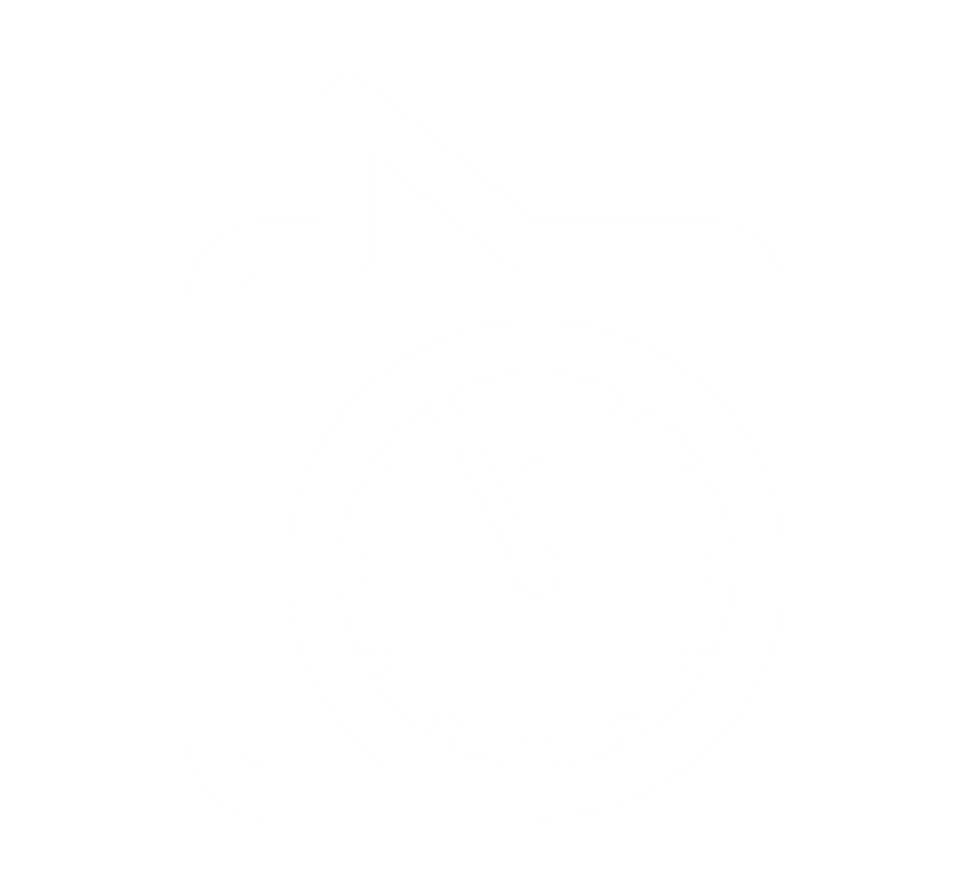 Ομαδική εργασία
Ομάδα διαχείρισης κρίσεων:

Ανιχνεύει τα πρώιμα σημάδια κρίσης.
- Προσδιορίζει τις προβληματικές περιοχές
- Συναντά τους εργαζόμενους πρόσωπο με πρόσωπο και συζητά τους εντοπισμένους προβληματικούς τομείς
-Προετοιμάζει σχέδιο διαχείρισης κρίσεων που λειτουργεί καλύτερα κατά τη διάρκεια καταστάσεων έκτακτης ανάγκης
- Ενθαρρύνει τους εργαζόμενους να αντιμετωπίζουν τα προβλήματα με θάρρος, αποφασιστικότητα και χαμόγελο, τους παρακινεί να μην χάνουν την ελπίδα και να δίνουν τον καλύτερο εαυτό τους.
- Βοηθά τον οργανισμό να βγει από δύσκολες στιγμές και τον προετοιμάζει επίσης για το μέλλον.
Η ομαδική εργασία απαιτείται σε περιπτώσεις κρίσης λόγω της ανάγκης να αντιδράσουμε γρήγορα και να ενεργήσουμε με ενιαίο και δομημένο τρόπο. Η στοχευμένη επικοινωνία και ο συντονισμός των καθηκόντων εντός της ομάδας είναι ζωτικής σημασίας για την επιτυχή αντιμετώπιση εκτάκτων αναγκών και κρίσεων.

Οι οργανισμοί συγκροτούν ομάδες διαχείρισης κρίσεων για να αποφασίσουν τη μελλοντική πορεία δράσης και να σχεδιάσουν στρατηγικές που θα τους βοηθήσουν να βγουν από δύσκολες στιγμές το συντομότερο δυνατό.
Πηγή: F24, 2021: 
https://f24.com/en/the-importance-of-teamwork-during-an-emergency-or-crisis/
7 πράγματα που κάνουν οι καλύτεροι ηγέτες σε περιόδους κρίσης
01
02
03
04
06
05
07
Να είστε διαφανείς
Φροντίδα για την ομάδα τους
Ανάπτυξη της αυτο-ηγεσίας
Μάθετε να γίνεστε πραγματικός ηγέτης
Δώστε μια σαφή κατεύθυνση
Εστίαση στους ανθρώπους
Βρείτε έναν προπονητή
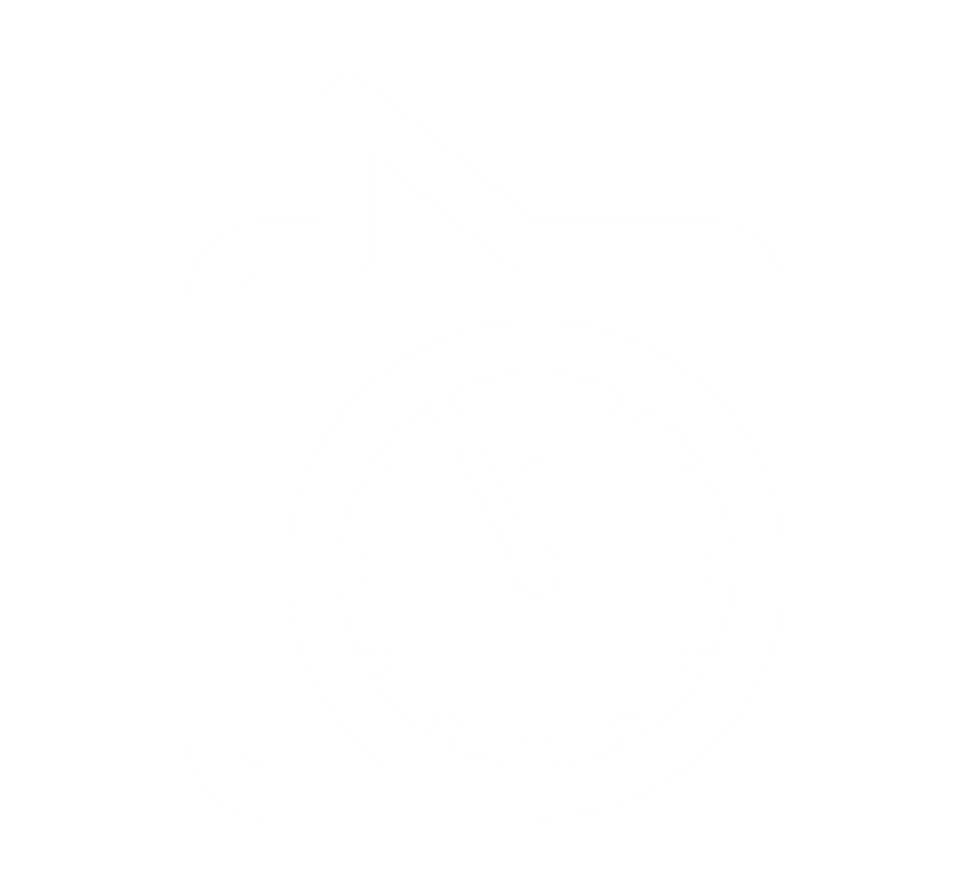 Πηγή: https://trainingindustry.com/blog/leadership/7-things-the-best-leaders-do-in-times-of-crisis/
02
Διαχείριση ενδιαφερόμενων μερών:
Ποια ενδιαφερόμενα μέρη είναι σημαντικά στην εταιρεία μου;
Ποιοι είναι οι πρώτοι προειδοποιητικοί δείκτες μιας κρίσης των ενδιαφερομένων μερών;
Πώς μπορώ να προσδιορίσω την έκταση της κρίσης των ενδιαφερομένων μερών; 
Πώς μπορώ ως ΜΜΕ να ξεπεράσω την κρίση των ενδιαφερομένων μερών;
Προσδιορισμός βασικών ενδιαφερομένων μερών & διαχείριση σχέσεων
Ενδιαφερόμενα μέρη = όλες οι ομάδες εντός και εκτός του οργανισμού, οι οποίες επηρεάζουν την απόδοση και την επίτευξη των στόχων του οργανισμού με ό,τι κάνουν.
Η διαχείριση των ενδιαφερομένων μερών χρησιμεύει στον εντοπισμό των αναγκών και των συμφερόντων των σημαντικότερων ομάδων συμφερόντων σας, προκειμένου να αποτρέψετε κινδύνους και να ελαχιστοποιήσετε τους κινδύνους.
Μέσω της διαχείρισης των ενδιαφερομένων μερών, οι θετικές επιρροές θα πρέπει να ενισχυθούν και οι αρνητικές να ελαχιστοποιηθούν.  

Η διαχείριση των ενδιαφερομένων μερών δεν είναι μια εφάπαξ ανάλυση, αλλά πρέπει να διεξάγεται συστηματικά και συνεχώς.
Κοινωνία
Μέσα ενημέρωσης
Κάτοικοι 
Πολιτιστικά ιδρύματα 
Ενώσεις
Ομάδες πίεσης
Οργανισμοί μέσων ενημέρωσης
Social Media
Επιστήμη
Εργαζόμενοι
Βιομηχανία
Πανεπιστήμια
Ερευνητικά Ινστιτούτα
Γνώμες εμπειρογνωμόνων
Ανταγωνιστές
Προμηθευτές
Πάροχοι υπηρεσιών
Financiers
Πολιτική
Εταιρεία
Τράπεζες
Άλλοι χρηματοδότες
Κυβέρνηση & Δήμοι
Άλλες αρχές
Εργαζόμενοι
Άμεση / Έμμεση
Συμβούλιο Εργασίας
Μονάδες εργασίας
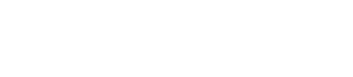 Κρίση των ενδιαφερομένων μερών
Εάν η κρίση των ενδιαφερομένων μερών έχει αρνητικό αντίκτυπο στην ανάπτυξη της εταιρείας, μπορεί να ξεπεραστεί μόνο εάν τα διοικητικά ή εποπτικά όργανα καταφέρουν να βρουν μια κοινή βάση για μια συνεργασία εμπιστοσύνης με όλες τις σημαντικές ομάδες συμφερόντων.

Η επιτυχία στη διαχείριση κρίσεων εξαρτάται σε μεγάλο βαθμό από το πόσο γρήγορα και με ακρίβεια επικοινωνεί η εταιρεία με τα ενδιαφερόμενα μέρη της. Τα ενδιαφερόμενα μέρη έχουν κάτι να διακινδυνεύσουν και, επομένως, κάτι να κερδίσουν ή να χάσουν ως αποτέλεσμα αυτής της δραστηριότητας. Χρησιμοποιώντας την επιρροή τους, τα ενδιαφερόμενα μέρη κατέχουν το κλειδί για το περιβάλλον στο οποίο δραστηριοποιείται η επιχείρηση. 

Κατά τη διάρκεια μιας κρίσης, η εταιρεία πρέπει να εξετάζει τον εαυτό της από την οπτική γωνία των ενδιαφερόμενων μερών, διότι τα ενδιαφερόμενα μέρη θα ενδιαφέρονται περισσότερο για το πώς το περιστατικό της κρίσης θα τα επηρεάσει. Περιμένουν από την εταιρεία να επικοινωνήσει μαζί τους, επομένως είναι ζωτικής σημασίας να είναι προληπτική, αν είναι δυνατόν.
Κρίση 
των ενδιαφερομένων 
μερών
Οι ανησυχίες κάθε ομάδας ενδιαφερομένων είναι διαφορετικές:
Οι εργαζόμενοι θέλουν οι οικογένειές τους να γνωρίζουν ότι είναι ασφαλείς.
Οι διευθυντές και τα ανώτερα διοικητικά στελέχη θέλουν να γνωρίζουν τη συνολική εικόνα του συμβάντος και τις επιπτώσεις στη βιωσιμότητα της επιχείρησης.
Οι κοινοτικοί ηγέτες θέλουν να γνωρίζουν ότι διατίθενται επαρκείς πόροι για την αντιμετώπιση της κρίσης.  Οι πολιτικοί θέλουν να ενημερώσουν τους ψηφοφόρους τους, να επανεξετάσουν τους κανονισμούς και τους νόμους για την επάρκειά τους υπό το πρίσμα της κρίσης και θέλουν να έχουν την ευκαιρία να εκφράσουν τις ανησυχίες τους.
Οι ενδιαφερόμενοι του χρηματοπιστωτικού τομέα θέλουν να γνωρίζουν τον αντίκτυπο στα έσοδα και την κερδοφορία και τις πιθανές μελλοντικές οικονομικές επιπτώσεις.
Τα ειδησεογραφικά μέσα ενημέρωσης θέλουν πρόσβαση σε πληροφορίες και σε εκπροσώπους, ώστε να μπορούν να αναφέρουν μέσα στις προθεσμίες τους.
Άλλοι ενδιαφερόμενοι φορείς θέλουν να συμμετέχουν στη λήψη αποφάσεων που τους αφορούν και να έχουν πρόσβαση σε πληροφορίες σχετικά με την κρίση.
Προσδιορισμός των βασικών ενδιαφερομένων μερών και διαχείριση των σχέσεων
Η διαχείριση των ενδιαφερομένων μερών είναι μια συνολική διαδικασία. Είναι ανεκτίμητα σημαντική στη διαχείριση κρίσεων, προκειμένου να ευθυγραμμιστούν οι στόχοι των έργων αναδιάρθρωσης με τα συμφέροντα των ανθρώπων που επηρεάζονται και εμπλέκονται.
Η αντίσταση των ενδιαφερόμενων μερών μπορεί να έχει άμεσο αντίκτυπο στην επιτυχία της αναδιάρθρωσης.  Η διαχείριση των ενδιαφερομένων μερών πρέπει να πραγματοποιείται σε βαθύτερο επίπεδο, καθώς επηρεάζονται περισσότερα ενδιαφερόμενα μέρη και μπορούν να επηρεάσουν την επιτυχία.
Τα 5 βήματα της διαχείρισης των ενδιαφερομένων μερών
Παρακολούθηση & αναθεώρηση των ενδιαφερομένων μερών
01
02
04
03
05
Εφαρμογή και παρακολούθηση των επικοινωνιών
Προσδιορισμός των ενδιαφερομένων μερών
Ανάλυση των ενδιαφερομένων μερών
Μέτρα και σχέδιο δράσης
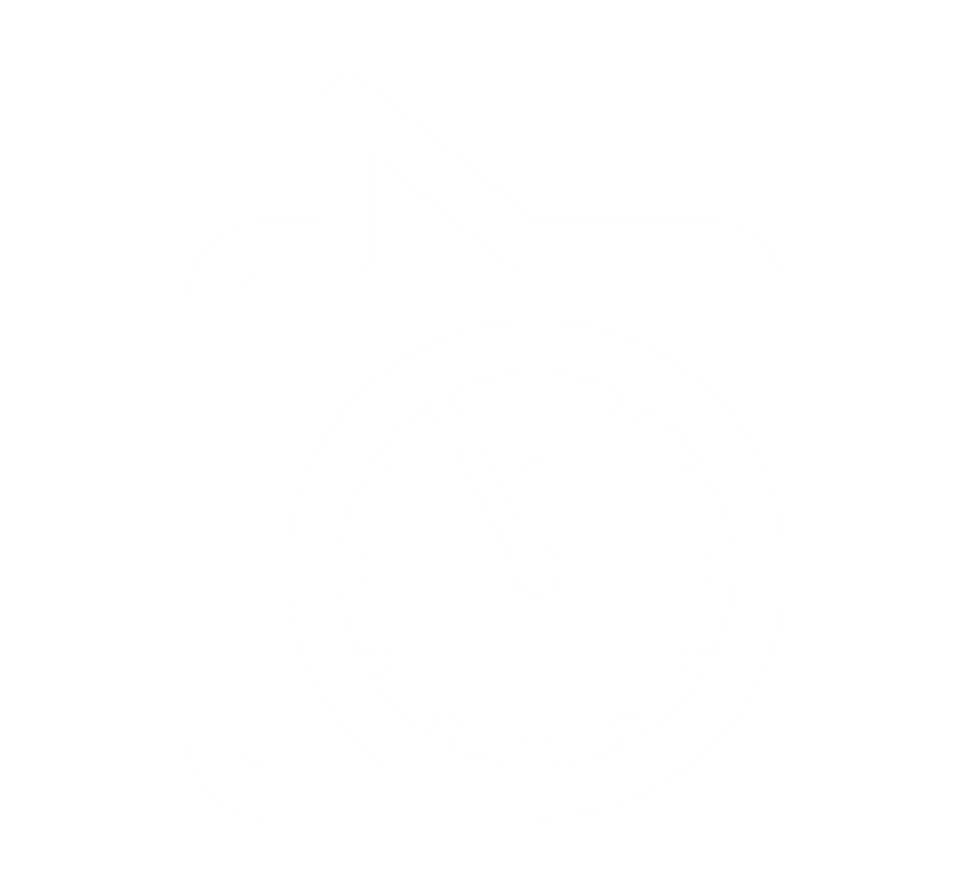 01
Προσδιορισμός των ενδιαφερομένων μερών
Στο πρώτο βήμα, εντοπίστε τους ενδιαφερόμενους φορείς που πρέπει να ληφθούν υπόψη. Το βήμα αυτό μπορεί να υποστηριχθεί από μια μέθοδο δημιουργικότητας όπως ο καταιγισμός ιδεών. 

 Χρησιμοποιήστε τις ακόλουθες κατευθυντήριες ερωτήσεις:

Ποιος μπορεί να επηρεάσει την εταιρεία μου;
Ποιος συμμετέχει στην εταιρεία μου;
Ποιος επηρεάζεται από τον αντίκτυπο των δραστηριοτήτων της εταιρείας μου;
Ποιος έχει συμφέρον από την έκβαση των επιχειρηματικών δραστηριοτήτων της εταιρείας μου;

Τα αναγνωρισμένα ενδιαφερόμενα μέρη θα πρέπει να απεικονίζονται με σαφήνεια - είτε σε μορφή πίνακα είτε σε μορφή χάρτη σκέψης ή κάρτας ενδιαφερόμενων μερών.
01
Εντοπισμός ενδιαφερομένων μερών (ορισμένα εργαλεία)
Ενδιαφερόμενος 1
Σύντομη περιγραφή
Ενδιαφερόμενο μέρος 2
1. Χαρτογράφηση των ενδιαφερομένων μερών
2. Κάρτες ενδιαφερομένων
Σύντομη περιγραφή
Βιομηχανία
Ενδιαφερόμενος 3
Σύντομη περιγραφή
Δημόσιο
?
Ενδιαφερόμενο μέρος 4
Σύντομη περιγραφή
02
Ανάλυση των ενδιαφερομένων μερών
Ρίξτε μια βαθύτερη ματιά στα ενδιαφερόμενα μέρη σας. Η ανάλυση και η αξιολόγηση χρησιμεύει τόσο για την ιεράρχηση των ενδιαφερόμενων μερών ανάλογα με τη σημασία τους όσο και για τον εντοπισμό εκείνων που θα μπορούσαν δυνητικά να προκαλέσουν τα περισσότερα προβλήματα.


Οι ακόλουθες ερωτήσεις είναι χρήσιμες:

Ποιες ακριβώς είναι οι επιρροές των αντίστοιχων ενδιαφερομένων;
Πόσο ισχυρές είναι οι επιρροές; 
Μπορούν να ωφελήσουν ή να βλάψουν την εταιρεία μου;
Είναι θετική ή αρνητική η στάση των ενδιαφερόμενων μερών απέναντι στην εταιρεία μου;
Ποια δύναμη έχουν οι ενδιαφερόμενοι φορείς να επηρεάσουν την εταιρεία μου;
02
Ανάλυση των ενδιαφερομένων μερών
02
Ανάλυση των ενδιαφερομένων μερών
Είναι πολύ χρήσιμο να παρουσιάζονται τα αποτελέσματα της ανάλυσης σε πίνακες ή γραφικά με σαφήνεια.
Επιρροή
02
Ανάλυση των ενδιαφερομένων μερών
ΧΑΜΗΛΗ
ΜΕΣΑΙΑ
ΥΨΗΛΗ
S7
S6
S1
ΥΨΗΛH
S3
S2
ΜΕΣΑΙΑ
S4
S5
ΧΑΜΗΛΗ
03
Μέτρα και σχέδιο δράσης
Σε αυτό το 3ο βήμα, είναι σημαντικό να καθοριστούν τα κατάλληλα μέτρα για την ενίσχυση της θετικής στάσης των ενδιαφερομένων μερών και τη μείωση της επιρροής των αρνητικά σκεπτόμενων και ισχυρών ενδιαφερομένων μερών. 

Το βασικό ερώτημα είναι: 
Ποιος πρέπει να ενημερώνεται για το τι, πώς και πότε, προκειμένου να ελέγχει τις επιρροές των ενδιαφερομένων μερών προς το συμφέρον της εταιρείας;

Μακράν το μεγαλύτερο μέρος της διαχείρισης των ενδιαφερόμενων μερών περιλαμβάνει δραστηριότητες επικοινωνίας. Καθορίστε αυτά τα μέτρα με τη μορφή ενός σχεδίου επικοινωνίας (περισσότερα αργότερα).
03
Μέτρα και σχέδιο δράσης
04
Εφαρμογή και παρακολούθηση των επικοινωνιών
ΑΝΑΓΝΩΡΙΣΗ
Η εφαρμογή του σχεδίου επικοινωνίας μπορεί να ακούγεται απλή στην αρχή, αλλά στην πράξη συχνά μένει πίσω μόλις τα προβλήματα με το περιεχόμενο του έργου θεωρούνται πιο επείγοντα. 

 Σε αυτό το βήμα είναι σημαντικό να εφαρμοστούν σαφή μέτρα επικοινωνίας καθ' όλη τη διάρκεια του έργου.  Συνολικά, η διαχείριση των ενδιαφερόμενων μερών θα πρέπει να ακολουθεί μια γενική Διαδικασία Διαχείρισης!
ΜΕΤΡΗΣΗ
ΔΙΑΧΕΙΡΙΣΗ
ΠΛΑΙΣΙΟ
ΑΝΑΦΟΡΑ
ΔΙΑΧΕΙΡΙΣΗ
MONITOR
05
Παρακολούθηση και επανεξέταση των ενδιαφερομένων μερών
Η διαχείριση των ενδιαφερόμενων μερών δεν είναι μια μέθοδος που εφαρμόζεται μία φορά, αλλά μια συνεχής διαδικασία. 

Με βάση την αρχική ανάλυση των ενδιαφερομένων μερών, οι ερωτήσεις αυτές θα πρέπει να τίθενται τακτικά:

Είναι ο κατάλογος των ενδιαφερομένων ακόμα ενημερωμένος ή πρέπει να λάβουμε υπόψη και άλλους ενδιαφερομένους;
Οι αξιολογήσεις των ενδιαφερομένων εξακολουθούν να είναι σωστές;
Αντιδρούν τα ενδιαφερόμενα μέρη όπως είχε προγραμματιστεί ή πρέπει να προσαρμοστούν τα μέτρα; Εάν παραμεληθεί αυτό το βήμα, η διαχείριση των ενδιαφερομένων μερών χάνει μεγάλο μέρος της αποτελεσματικότητάς της.
Επιρροή
05
Παρακολούθηση και επανεξέταση των ενδιαφερομένων μερών
ΧΑΜΗΛΗ
MIDDLE
HIGH
S7
S6
S4
S1
HIGH
S3
S2
MIDDLE
S6
S5
S4
ΧΑΜΗΛΗ
03
Επικοινωνία:
Αν δεν μπορείτε να επικοινωνήσετε, δεν μπορείτε να ανακάμψετε.  

Επικοινωνίες σχετικά με το καθήκον επιμέλειας
Έλεγχος της αφήγησης
Σκοπός της επικοινωνίας με τα ενδιαφερόμενα μέρη σε κρίση


Ενδιαφερόμενα μέρη
= όλες οι ομάδες εντός και εκτός του οργανισμού, 
που επηρεάζουν την απόδοση και την επίτευξη των στόχων του οργανισμού με αυτό που κάνουν
Συνεργασία
Κοινά συμφέροντα
Προσδοκίες
Αντιλήψεις
Διαχείριση των σχέσεων με τα ενδιαφερόμενα μέρη
Ευθύνες για την επικοινωνία με τα ενδιαφερόμενα μέρη σε κρίση
Επιχείρηση Πελάτες
Καταναλωτές
Επιχειρηματικός εταίρος & προμηθευτές
ΚοινωνικόΕταίροι & ΜΚΟ
ΠωλήσειςΔύναμη
Μάρκετινγκ
CSR
Αγορές
Διαχείριση
ΕπενδυτήςΣχέσεις
Επενδυτές & Τράπεζες
ΕταιρικόΥποθέσεις
Ε&Α
HR
Πολιτικοί ηθοποιοί
Επιστήμη & έρευνα
Νέοι επαγγελματίες& top performers
Αποτελεσματική επικοινωνία
Ό,τι λες!
93%
Πώς το λες!
Οι εταιρείες συνεργάζονται με ένα ευρύ φάσμα ανθρώπων και άλλων επιχειρήσεων, γεγονός που τις ωθεί να επικοινωνούν με ποικίλα μέσα. Για να είναι αποτελεσματική, δίνεται προσοχή στον τόνο και τη σαφήνεια του μηνύματος, ανεξάρτητα από τη μέθοδο επικοινωνίας.
Πηγή: 2022:
 https://www.indeed.com/career-advice/career-development/importance-of-business-communication
Σημασία της επικοινωνίας σε κρίση
ΘΑ ΒΙΏΣΟΥΝ 
Η εταιρεία σας θα αντιμετωπίσει μια κρίση - και αρκετές με την πάροδο του χρόνου
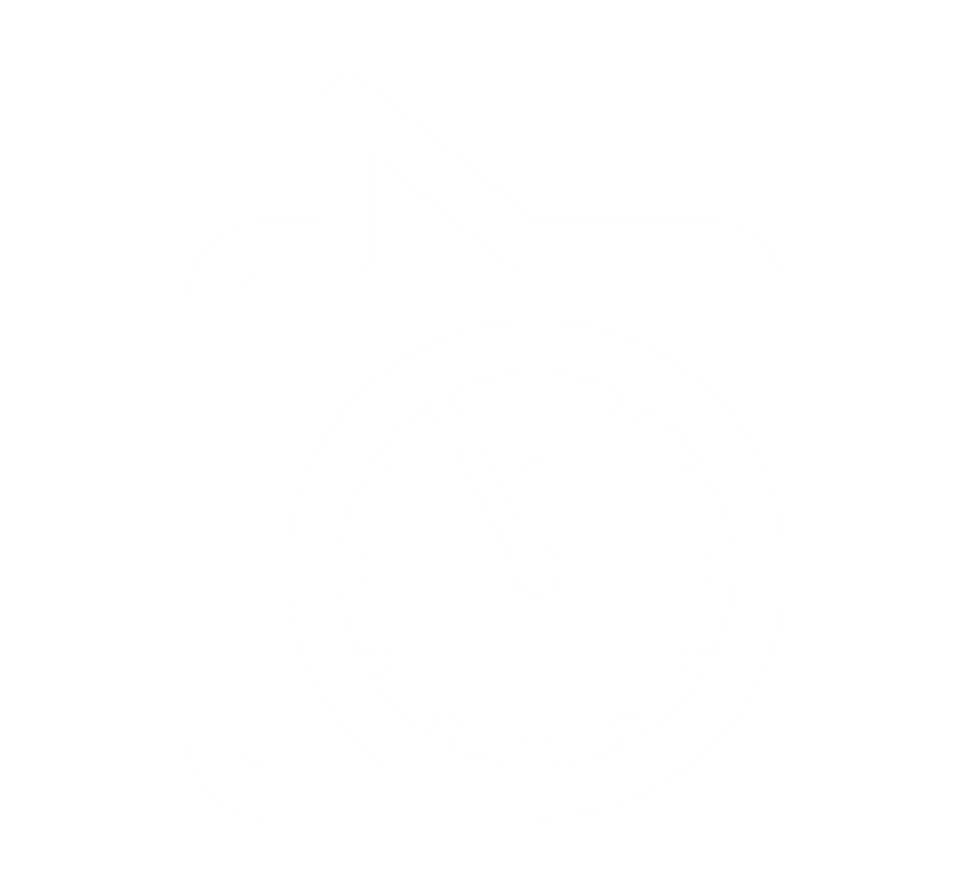 ΣΧΕΔΙΑΣΜΟΣ 
Ο προγραμματισμός αυξάνει τις πιθανότητες διαχείρισης της κρίσης
ΕΠΙΚΟΙΝΩΝΙΑ 
Η επικοινωνία με τα ενδιαφερόμενα μέρη βελτιώνει την ικανότητά σας να διαχειριστείτε την κρίση και να ανακάμψετε από αυτήν.
Προετοιμαστείτε για επικοινωνία ΠΡΙΝ από μια κρίση
Ανάλυση των ενδιαφερομένων μερών
Γνωρίστε με ποιους πρέπει να επικοινωνήσετε (βλ. ενότητα Ανάλυση ενδιαφερόμενων μερών)

Αποσαφήνιση αρμοδιοτήτων
Καθορίστε με σαφήνεια ποιος μπορεί να επικοινωνεί με ποιον

Ενδυνάμωση του λαού
Εκπαίδευση των αρμόδιων ατόμων στη στρατηγική επικοινωνίας

Προετοιμάστε τα υλικά
Ενημερώστε εκ των προτέρων τις σχετικές πληροφορίες για την εταιρεία σας, οι οποίες ενδέχεται να είναι επίσης σημαντικές κατά τη διάρκεια της κρίσης και δημιουργήστε κιτ επικοινωνίας.
01
02
03
04
Σε μια κρίση, η επικοινωνία με τα ενδιαφερόμενα μέρη είναι ένα εξαιρετικά σημαντικό ζήτημα. Διότι κατά τη διάρκεια του κύκλου ζωής μιας εταιρείας, η κρίση είναι σχεδόν βέβαιο ότι θα εμφανιστεί. Μια εταιρεία πρέπει οπωσδήποτε να προετοιμαστεί πριν από μια κρίση.
 
ΚΑΙ: Χτίστε εκ των προτέρων μια "Τράπεζα Καλής Θέλησης" με θετικούς ενδιαφερόμενους.
Προετοιμαστείτε για επικοινωνία ΠΡΙΝ από μια κρίση
Δημιουργήστε ένα σχέδιο επικοινωνίας ΑΝΕΞΑΡΤΗΤΟ αλλά ΕΝΣΩΜΑΤΩΜΕΝΟ με τα επιχειρησιακά και επιχειρησιακά σχέδια και τα σχέδια συνέχειας του οργανισμού.
01
06
Άσκηση/ενημέρωση του σχεδίου (τακτικά)
Προετοιμαστείτε για την επικοινωνία σε περίπτωση κρίσης πριν η κρίση είναι κρίσιμη
05
02
Εκπαιδεύστε τους εκπροσώπους σας
Γράψτε ένα σχέδιο για την αντιμετώπιση αυτών των απειλών
04
03
Εκπαίδευση του προσωπικού για τη χρήση του σχεδίου
Δημιουργήστε μια πλατφόρμα μηνυμάτων
Ανάλυση της θέσης των ενδιαφερομένων στην αρχή μιας κρίσης
Αποκλειστές
Πρωταθλητές
Ενεργές αντιστάσεις
Ενεργοί υποστηρικτές
Αναλύστε τους σημαντικότερους ενδιαφερόμενους (εκείνους που έχουν ιδιαίτερη σημασία για την επιτυχία της ανάκαμψης).  Χαρτογραφήστε τα κοινά σας με βάση τον πίνακα ανάλυσης κοινού.

Η στρατηγική επικοινωνίας σας θα πρέπει
Ενεργή συνεργασία με τους πρωταθλητές
Προσπαθήστε να μετατρέψετε τους αποκλειστές σε αποφυλακτικούς
Προσπαθήστε να μετατρέψετε τους αποφυλακτικούς σε σιωπηλούς ενισχυτές
Προσπαθήστε να μετατρέψετε τους σιωπηλούς ενισχυτές σε πρωταθλητές
Επενδυθείσα ενέργεια
Σιωπηλοί ενισχυτές
Αποφεύγοντες
Παθητικές αντιστάσεις
Παθητικοί υποστηρικτές
Κοινό συμφέρον
Στρατηγικοί στόχοι της επικοινωνίας κατά τη διάρκεια μιας κρίσης
Στόχος της διαχείρισης κρίσεων είναι να εξαλειφθεί η πιθανή ζημία και να επιτραπεί στον οργανισμό να συνεχίσει την εκτέλεση της στρατηγικής του.  Κατά τη διάρκεια της επιχειρηματικής κρίσης, η επικοινωνία με τα κύρια ενδιαφερόμενα μέρη είναι απαραίτητη.

Η επικοινωνία σε επιχειρηματικές κρίσεις έχει τους ακόλουθους κύριους στόχους:
Πρόληψη της απώλειας της εμπιστοσύνης και του ηθικού των εργαζομένων
Διατήρηση ή γρήγορη αποκατάσταση των λειτουργιών
Αποκατάσταση της εμπιστοσύνης των πελατών, των προμηθευτών
Συνεργασία με τις τοπικές, πολιτειακές και ομοσπονδιακές αρχές για την ταχεία επιστροφή στην "κανονικότητα".
Βασικοί κανόνες επικοινωνίας κατά τη διάρκεια μιας κρίσης
Κατά τη διάρκεια της κρίσης, ισχύει πρώτα απ' όλα ένας σημαντικός βασικός κανόνας για την επικοινωνία με τα ενδιαφερόμενα μέρη: 
Να επικοινωνείτε ανοιχτά, διαφανώς και τακτικά
Πρώτα απ' όλα, είναι θέμα διατήρησης ή αποκατάστασης της εμπιστοσύνης
Η ειλικρίνεια είναι η απόλυτη προϋπόθεση γι' αυτό.
Κεντρικοποίηση της επικοινωνίας
Αποτελεσματική ενημέρωση του κοινού
Συγκεντρώστε την αμφίδρομη ροή πληροφοριών, ώστε να έχετε τις πληροφορίες σε ένα μέρος.
Εάν η κρίση σας αφορά το κοινό, ενημερώστε το κοινό όσο το δυνατόν πιο αποτελεσματικά: δηλώσεις στον ιστότοπό σας, συνεντεύξεις Τύπου κ.λπ.
Οθόνη
Να είστε ειλικρινής
Παρακολουθήστε τις αντιδράσεις των ενδιαφερομένων μερών και επίσης παρακολουθήστε τα έντυπα, τα ραδιοτηλεοπτικά μέσα και τα μέσα κοινωνικής δικτύωσης.
Να απαντάτε στους ενδιαφερόμενους με ειλικρίνεια, ανοιχτά, γρήγορα και ενημερωτικά.
Να είστε δίκαιοι
Ενημέρωση
Αντιμετωπίστε δίκαια όλα τα ενδιαφερόμενα μέρη και μην αποκρύπτετε πληροφορίες σε ορισμένες ομάδες ενδιαφερομένων.
Να ενημερώνετε όλα τα σχετικά ακροατήρια καθώς εξελίσσεται η κρίση.
Βασικοί κανόνες επικοινωνίας ΜΕΤΑ από μια κρίση
Ενημέρωση
Μην ξεχάσετε να πείτε στους ενδιαφερόμενους ότι η κρίση έχει τελειώσει. Ενημερώστε όλους τους εμπλεκόμενους ή επηρεαζόμενους.

Ανάλυση και αναφορά
Γράψτε μια σύντομη έκθεση με τις αιτίες, τις ευθύνες, τις επιτυχίες, τις αποτυχίες και τις συστάσεις για βελτίωση.

Επιβράβευση
Αναγνώριση και επιβράβευση όσων συνέβαλαν στη διαχείριση της κρίσης.

Επαναφορά της εμπιστοσύνης
Ακολουθήστε τα σχέδια ανάκαμψης για να αποκαταστήσετε την εμπιστοσύνη, τη φήμη, το ηθικό των εργαζομένων και να μειώσετε το άγχος.
01
02
03
04
Μόλις ξεπεραστεί η κρίση, πολλές εταιρείες "επιστρέφουν στην κανονική τους λειτουργία" σχετικά γρήγορα.  Συχνά ξεχνούν να ενημερώσουν τα ενδιαφερόμενα μέρη ότι η κρίση έχει αντιμετωπιστεί με επιτυχία.  Ωστόσο, αυτό είναι ακριβώς το σημείο όπου αρχίζει η ανοικοδόμηση της εμπιστοσύνης.
04
Κίνητρα σε κρίση: Ο ρόλος του ελέγχου
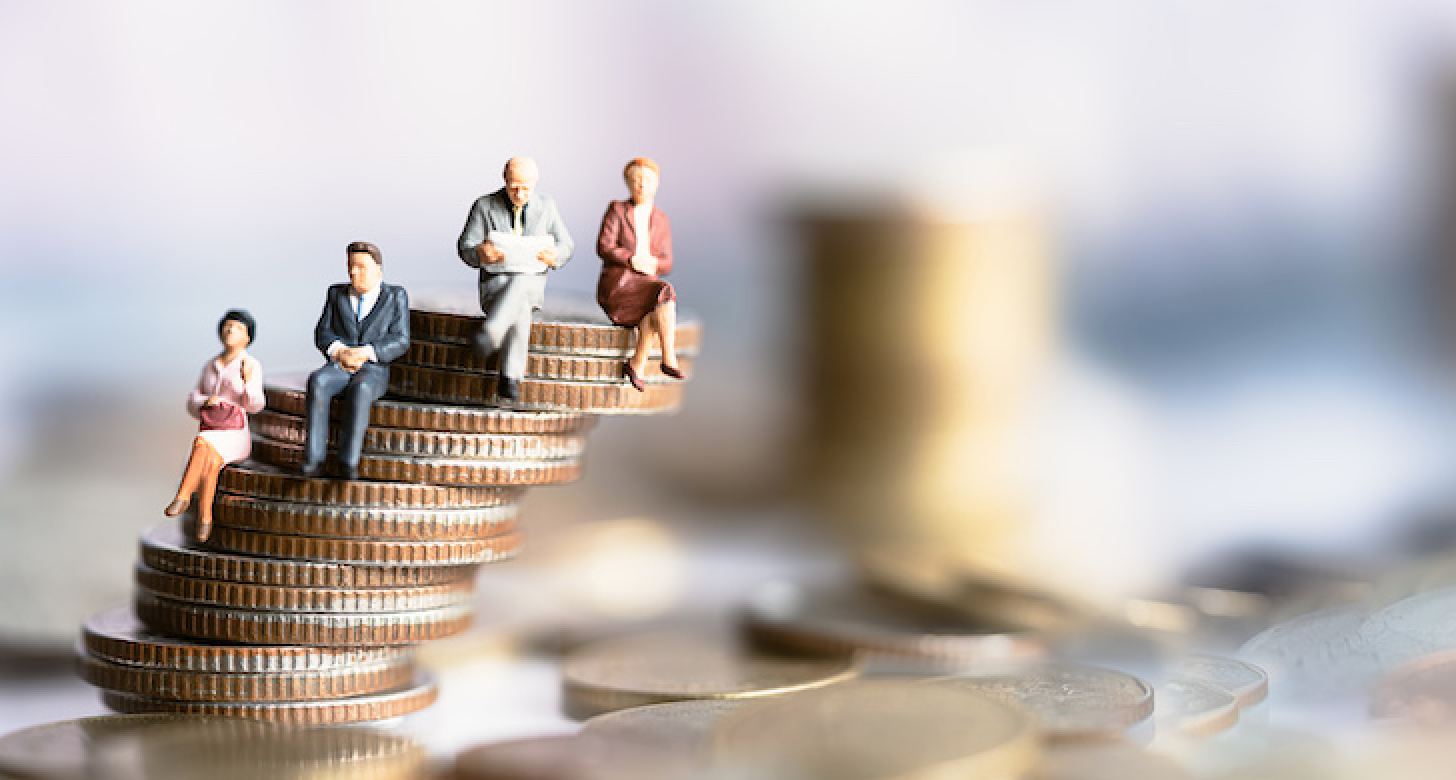 Κίνητρα σε κρίση: Ο ρόλος του ελέγχου
Ο έλεγχος επεκτείνει το πεδίο της επικοινωνίας επιτρέποντας στους υπεύθυνους να συνεργάζονται με άλλες λειτουργίες. Όταν τα στελέχη και οι εργαζόμενοι μιας επιχείρησης έχουν - λίγο πολύ - την ίδια εικόνα για το πού πρέπει να "πάνε", ποιες διαδρομές πρέπει να ακολουθήσουν, ποια συστήματα και μέσα πρέπει να χρησιμοποιήσουν, ποιες συνθήκες πλαισίου πρέπει να λάβουν υπόψη τους κ.λπ., η επικοινωνία και η εργασία μπορούν να είναι πολύ πιο στοχευμένες και αποτελεσματικές. Η ίδια εικόνα της διοίκησης βοηθάει να αναγνωρίζει κανείς ευκολότερα στην καθημερινότητα πού υπάρχουν αποκλίσεις ή να παίρνει τα σωστά μέτρα χωρίς στενές/συγκεκριμένες οδηγίες.
Κίνητρα σε κρίση: Ο ρόλος του ελέγχου
Στόχοι
Εκροή
Τι θέλουμε να επιτύχουμε; Πώς μετράμε την επιτυχία;
Πώς προσδιορίζουμε αν οι στόχοι έχουν επιτευχθεί;
08
01
Έμμεσο αποτέλεσμα
Υποέργα
Τι είδους συμπεριφορά/στάσεις επιδιώκουμε; Πώς διαπιστώνουμε αν έχουμε πλησιάσει αυτούς τους στόχους;
Ποια ορόσημα θέτουμε; Πώς ξέρουμε αν βρισκόμαστε στο σωστό δρόμο;
07
02
Άμεσο αποτέλεσμα
Είσοδος
06
03
Ποια αντίληψη επιδιώκουμε;
Πώς μπορούμε να αναγνωρίσουμε αν έχει πραγματοποιηθεί αυτή η αλλαγή;
Ποιες είναι οι προσωπικές και οικονομικές μας απαιτήσεις; Για ποιο λόγο θέλουμε να χρησιμοποιήσουμε αυτούς τους πόρους;
05
04
Εξωτερική είσοδος
Εσωτερική είσοδος
Ποιες προσφορές θέλουμε να διαθέσουμε; Πώς βλέπουμε πώς χρησιμοποιήθηκαν αυτές οι προσφορές;
Τι θέλουμε να δημιουργήσουμε στον οργανισμό; Τι μας δείχνει αν έχουμε χρησιμοποιήσει αποτελεσματικά τους πόρους μας;
Ο κόσμος των αριθμών
Δομή του συστήματος βασικών στοιχείων - υπερκείμενοι στόχοι και στρατηγικές ως βάση
Ιδιοκτήτης διαδικασίας: Από την ανάλυση στην υποβολή εκθέσεων (μετατροπή των δεδομένων σε πληροφορίες)
Κατανόηση του κόσμου του "πελάτη

Από τον κόσμο των αριθμών στον κόσμο της δράσης
Κοινές εικόνες σχετικά με τις αξίες (π.χ. διαφάνεια)
Ο ελεγκτής
Μέτρα και μέτρα ελέγχου


Η επικοινωνία ως παράγοντας επιτυχίας
Διασφάλιση της κοινής εικόνας
Κίνητρα σε κρίση: Ο ρόλος του ελέγχου
01
02
03
Οι εργαζόμενοι με κίνητρα καταβάλλουν τη μέγιστη δυνατή προσπάθεια για την επίτευξη των στόχων του οργανισμού. Η παρακίνηση βελτιώνει την εργασιακή απόδοση γεφυρώνοντας το χάσμα μεταξύ της ικανότητας και της προθυμίας για εργασία. Η καλύτερη απόδοση οδηγεί σε υψηλότερη παραγωγικότητα και κατά συνέπεια σε χαμηλότερο κόστος παραγωγής.  Ειδικά κατά τη διάρκεια της κρίσης, το Controlling παίζει σημαντικό ρόλο. Παρέχει δομή και επιτρέπει την εξήγηση της αναγκαιότητας των αποφάσεων. Το Controlling βοηθά στην επικοινωνία κατά τη διάρκεια της κρίσης και συνεπώς στην παρακίνηση
Κίνητρα σε κρίση: Ο ρόλος του ελέγχου
Ο άνθρωπος είναι ένα οπτικό ον.  Η γλώσσα και οι εικόνες δεν συμπίπτουν - "τραβάμε" διαφορετικές εικόνες σε έναν όρο. Τα προβλήματα στην ταύτιση των εικόνων εντοπίζονται στην επικοινωνία - δηλαδή πρέπει να ταιριάξουμε τις εικόνες μας (μέσω της επικοινωνίας!) για να έχουμε μια συνεπή εικόνα.  Η εικόνα και οι αξίες είναι στενά συνδεδεμένες και αποτελούν καθοριστική βάση για την εταιρική κουλτούρα.
Αναμενόμενη πρόοδος
Ο έλεγχος είναι σημαντικός για την ευθυγράμμιση των προσδοκιών με την πραγματικότητα
Πραγματική πρόοδος
Αποτέλεσμα
Χρόνος
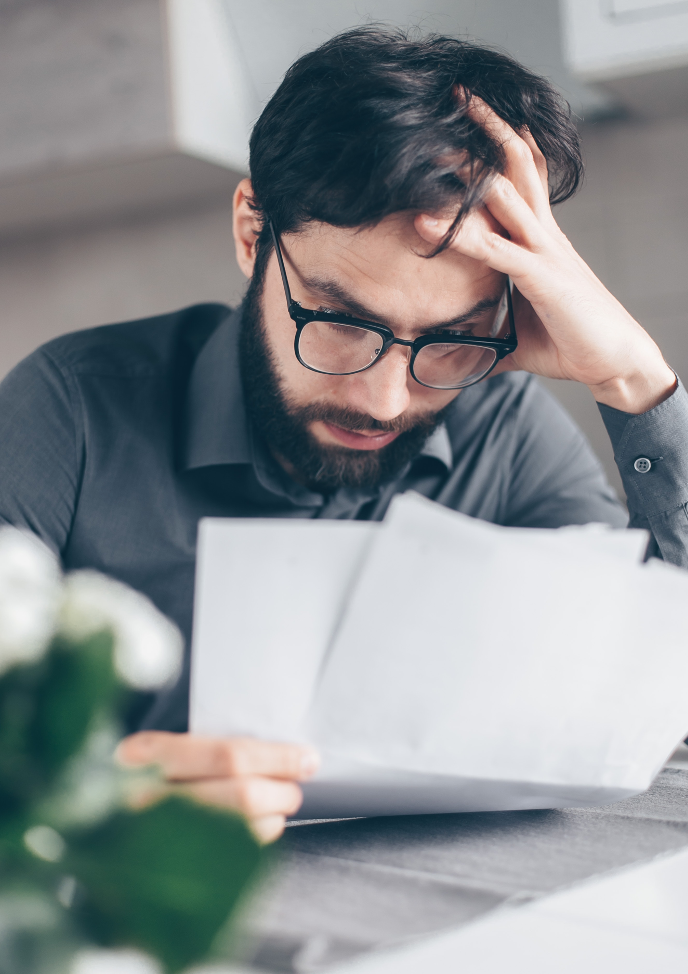 Κίνητρα σε κρίση: 
Κοινές εικόνες
Κοινή χρήση των εικόνων στην πρώτη θέση: "Η μαγικά τετριμμένη πυραμίδα".

Συνολική επιχειρηματική σκέψη και δράση
Συνεργασία
Επικοινωνία/πληροφόρηση: οριζόντια - κάθετη - διαγώνια
Ανάπτυξη των εργαζομένων
Ανάθεση ευθυνών και αρμοδιοτήτων
Κίνητρα σε κρίση: Κοινές εικόνες
Η συλλογικότητα πριν από το άτομο

Η επικοινωνία και οι εικόνες διαχέονται σε όλα τα επίπεδα διαχείρισης

Κάθε Διαχειριστής παίζει σημαντικό ρόλο στη μεταφορά συνεπών εικόνων- Σκοπός, στόχοι, σκοποί, τρόποι, αξίες
	- Ρόλος και συμβολή των διευθυντών
	- Διαδικασία ανάπτυξης της εταιρείας
Διευθύνων Σύμβουλος / Ιδιοκτήτης
A
B
C
Διαχείριση TOP
Μέση Διοίκηση
Εργαζόμενοι
Έλεγχος της αφήγησης

Ένα τεράστιο μέρος της επιτυχημένης διαχείρισης κρίσεων είναι η ευκαιρία να πείτε τη δική σας ιστορία. Ο κύριος λόγος είναι ότι θα ειπωθεί έτσι κι αλλιώς, και αν παραμείνετε σιωπηλοί, τα μέρη που μπορεί να μην έχουν κατά νου το συμφέρον της εταιρείας σας μπορεί να είναι εκείνα που θα πουν την ιστορία. 
Δείτε πώς μπορεί μια εταιρεία να ανακτήσει τον έλεγχο της ιστορίας κατά τη διάρκεια μιας κρίσης:
Προετοιμασία 
Η προετοιμασία σχεδίων κρίσης, μηνυμάτων κ.λπ. είναι ο πρώτος τρόπος για να διασφαλίσετε ότι είστε έτοιμοι να αντιδράσετε σε μια κρίση, ενώ οι άλλοι στέκονται ακόμη στις πύλες.
Επικοινωνία: 
Διαθέστε μια ηλεκτρονική αίθουσα σύνταξης σε μια πολύ εμφανή τοποθεσία. Γεμίστε το με τις πιο πρόσφατες πληροφορίες σχετικά με τον οργανισμό σας και την τρέχουσα κρίση, έτσι ώστε τα μέσα ενημέρωσης ή οι ενδιαφερόμενοι φορείς που αναζητούν τις τελευταίες πληροφορίες απευθείας από την πηγή να είναι σε θέση να τις βρουν. Επιπλέον, να είστε άμεσα διαθέσιμοι τόσο στους ενδιαφερόμενους όσο και στα μέσα μαζικής ενημέρωσης.
Σχέσεις: 
Η άνοδος του ηλεκτρονικού ρεπορτάζ μέσω των μέσων κοινωνικής δικτύωσης έχει καταστήσει ακόμη πιο σημαντικό να οικοδομήσετε ισχυρές σχέσεις με τους ανθρώπους που καλύπτουν τον κλάδο σας, είτε πρόκειται για διαπιστευμένο δημοσιογράφο είτε για απλό blogger.
Ένα τεράστιο μέρος της επιτυχημένης διαχείρισης κρίσεων είναι η ευκαιρία να πείτε τη δική σας ιστορία. Ο κύριος λόγος είναι ότι θα ειπωθεί έτσι κι αλλιώς, και αν παραμείνετε σιωπηλοί, τα μέρη που μπορεί να μην έχουν κατά νου το συμφέρον της εταιρείας σας μπορεί να είναι εκείνα που θα πουν την ιστορία. Ακολουθεί ο τρόπος με τον οποίο μια εταιρεία μπορεί να ανακτήσει τον έλεγχο της ιστορίας κατά τη διάρκεια μιας κρίσης:
Έλεγχος της αφήγησης
Προετοιμασία 
Η προετοιμασία σχεδίων κρίσης, μηνυμάτων κ.λπ. είναι ο πρώτος τρόπος για να διασφαλίσετε ότι είστε έτοιμοι να αντιδράσετε σε μια κρίση, ενώ οι άλλοι στέκονται ακόμη στις πύλες.
Επικοινωνία: 
Διαθέστε μια ηλεκτρονική αίθουσα σύνταξης σε μια πολύ εμφανή τοποθεσία. Γεμίστε το με τις πιο πρόσφατες πληροφορίες σχετικά με τον οργανισμό σας και την τρέχουσα κρίση, έτσι ώστε τα μέσα ενημέρωσης ή οι ενδιαφερόμενοι φορείς που αναζητούν τις τελευταίες πληροφορίες απευθείας από την πηγή να είναι σε θέση να τις βρουν. Επιπλέον, να είστε άμεσα διαθέσιμοι τόσο στους ενδιαφερόμενους όσο και στα μέσα μαζικής ενημέρωσης.
Σχέσεις: 
Η άνοδος του ηλεκτρονικού ρεπορτάζ μέσω των μέσων κοινωνικής δικτύωσης έχει καταστήσει ακόμη πιο σημαντικό να οικοδομήσετε ισχυρές σχέσεις με τους ανθρώπους που καλύπτουν τον κλάδο σας, είτε πρόκειται για διαπιστευμένο δημοσιογράφο είτε για απλό blogger.
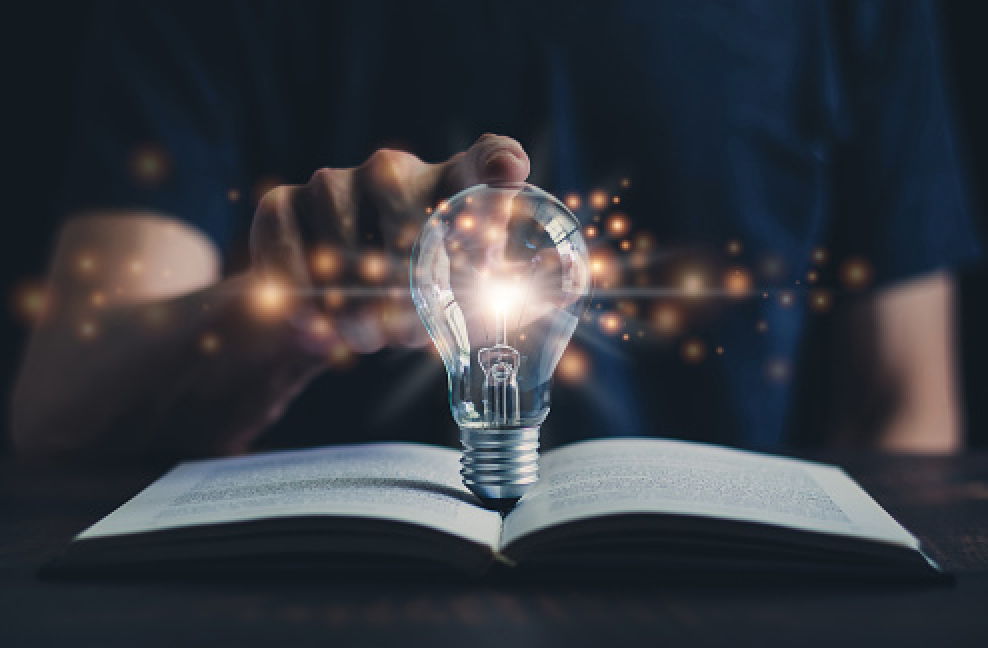 Έλεγχος της αφήγησης
Τι μπορείτε να χρησιμοποιήσετε για να σας βοηθήσει να ελέγξετε την αφήγηση;

 Χρησιμοποιήστε τις οργανωτικές σας γνώσεις

Μια κρίση δεν συμβαίνει στο κενό, οπότε η εξοικείωση με το περιβάλλον γύρω από την εταιρεία σας, τόσο στο παρελθόν όσο και στο παρόν, αποτελεί σημαντικό κομμάτι για την κατανόηση των παγίδων και των ευκαιριών κατά την είσοδό σας σε μια κρίση. Η κατανόηση του περιβάλλοντός σας μπορεί να σας ενημερώσει για τον τρόπο με τον οποίο δομείτε τα μηνύματά σας και αντιλαμβάνεστε τα ερεθίσματα των μέσων ενημέρωσης που μπορεί να προκαλέσουν αναζωπύρωση της κάλυψης.
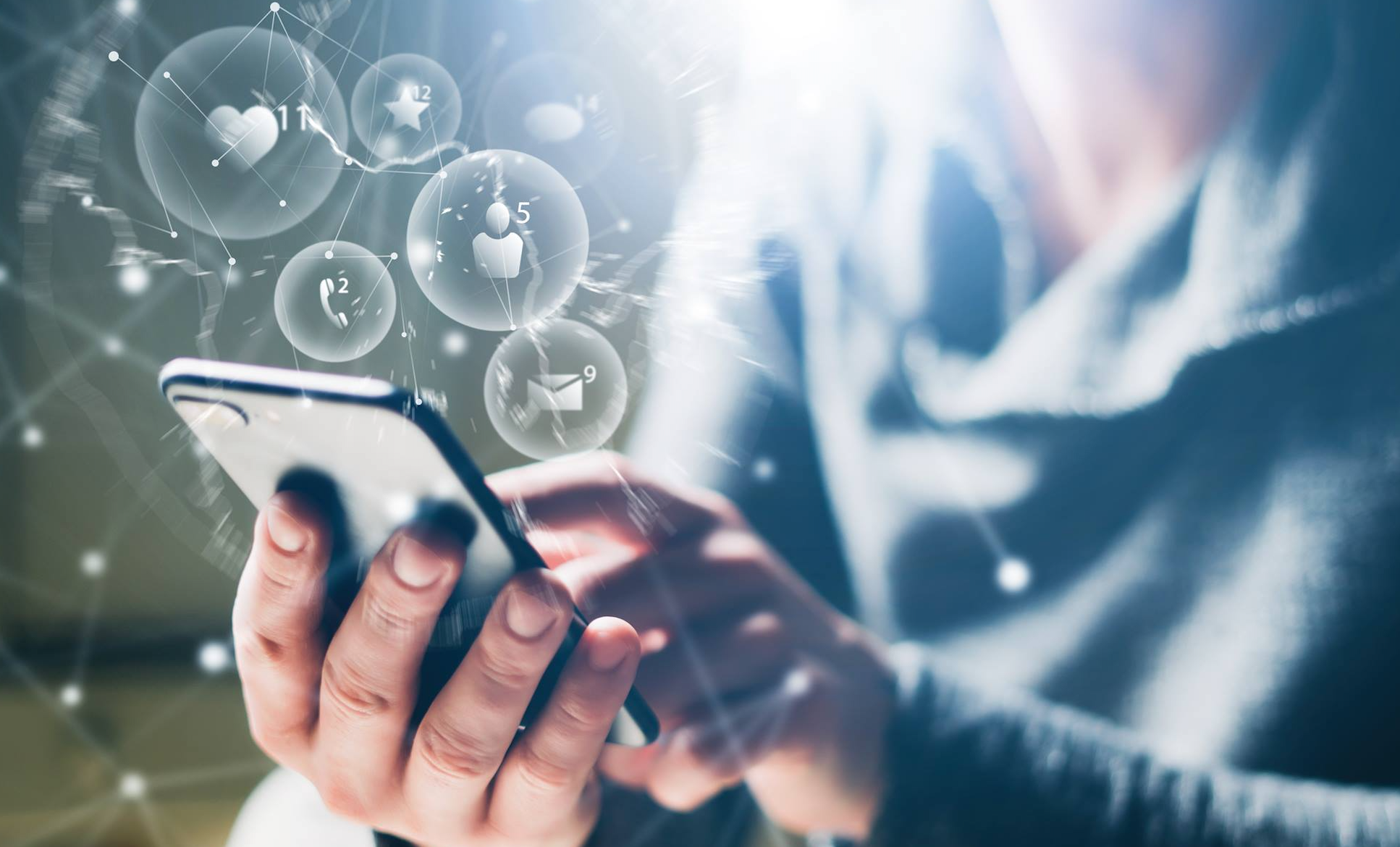 Έλεγχος της αφήγησης
Χρησιμοποιήστε τους ανθρώπους σας.
Οι αφηγήσεις είναι ο μόνος τρόπος για να αλλάξουν τα μυαλά και την αντίληψη ενός απρόθυμου κοινού. Έχοντας κατά νου ότι ο πυρήνας κάθε εταιρείας είναι οι άνθρωποί της, μάθετε ποιες ενέργειες έχουν ήδη ληφθεί για να διορθωθεί το λάθος. 

 Χρησιμοποιήστε τα κανάλια σας.
Τα μέσα κοινωνικής δικτύωσης αλλάζουν το παιχνίδι της κρίσης. Η σημερινή ψηφιακή εποχή απαιτεί διαφάνεια και ταχεία δράση όσο ποτέ άλλοτε. Τα ισχυρά οπτικά στοιχεία, όπως η καλή φωτογραφία και το βίντεο, μπορούν επίσης να ενισχύσουν την ιστορία σας και θα είναι πάντα πιο συναρπαστικά από μια απλή δήλωση.
Επόμενη ενότητα 5..
ΚΑΤΑΝΟΗΣΗ ΤΩΝ ΧΡΗΜΑΤΟΟΙΚΟΝΟΜΙΚΩΝ ΔΕΙΚΤΩΝ ΚΑΙ ΤΩΝ ΔΕΙΚΤΩΝ ΡΕΥΣΤΟΤΗΤΑΣ & ΤΗΣ ΑΦΕΡΕΓΓΥΟΤΗΤΑΣ ΩΣ ΠΡΟΣΕΓΓΙΣΗΣ ΑΝΑΔΙΑΡΘΡΩΣΗΣ
www.facebook.com/SECure.ErasmusProject
www.twitter.com/SECure_Project
www.linkedin.com/company/secure-project/
www. smecrisistoolkit. eu